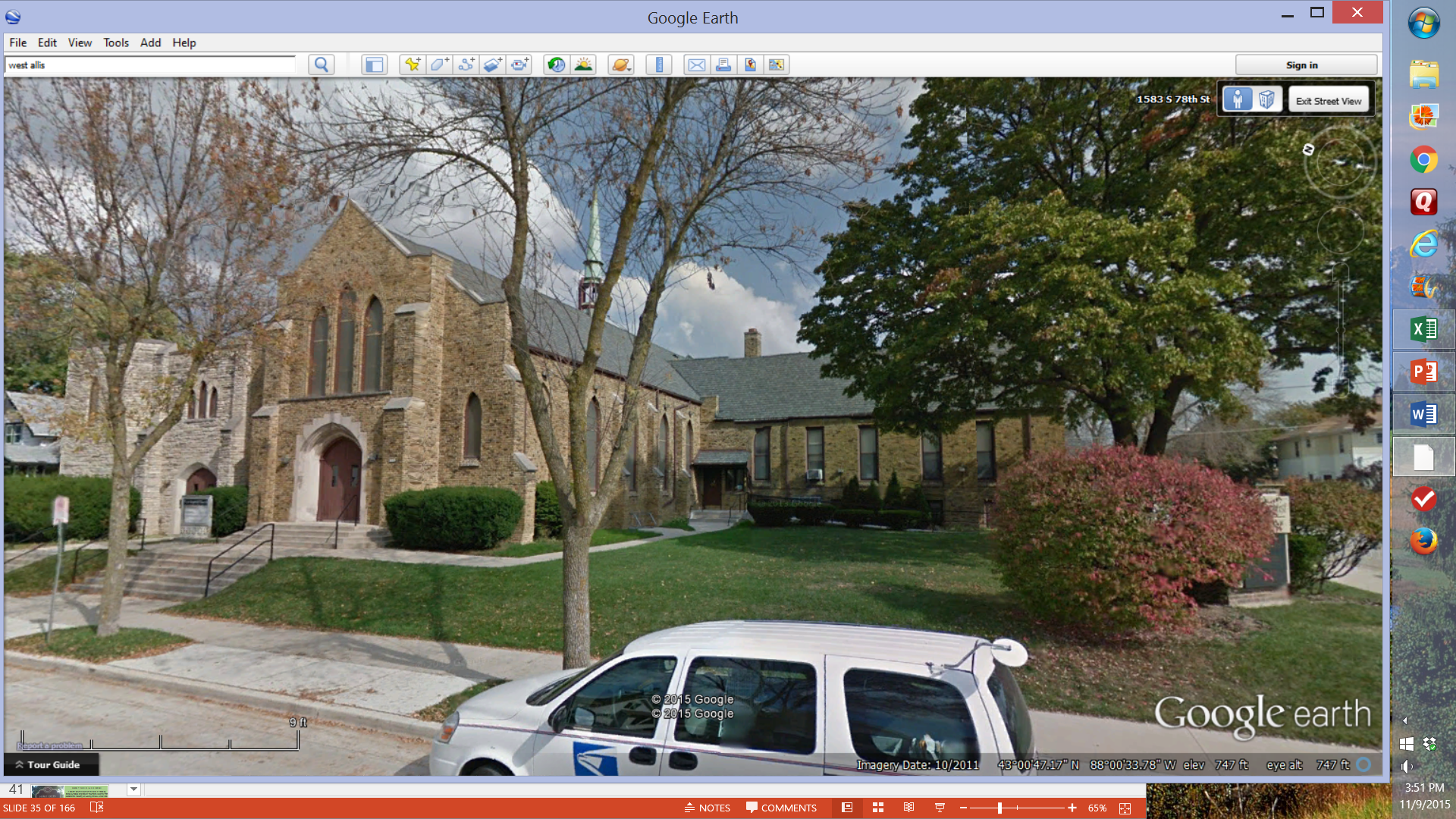 Our Story:

First Baptist Church of West Allis

30. New use of land; new mission?
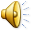 Milwaukee Lakefront Land Use Over Time
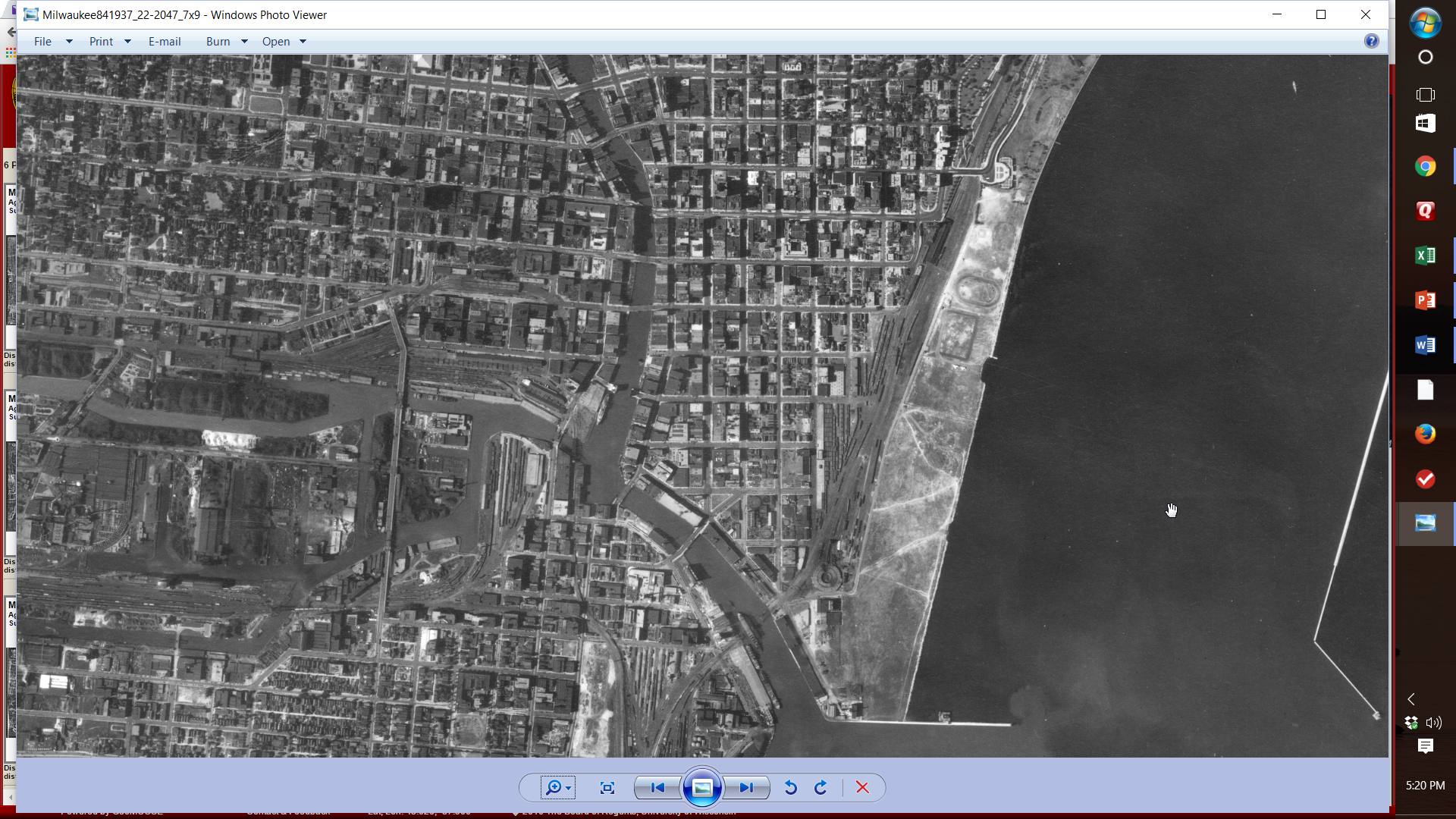 Homes; commerce; piers; fishing
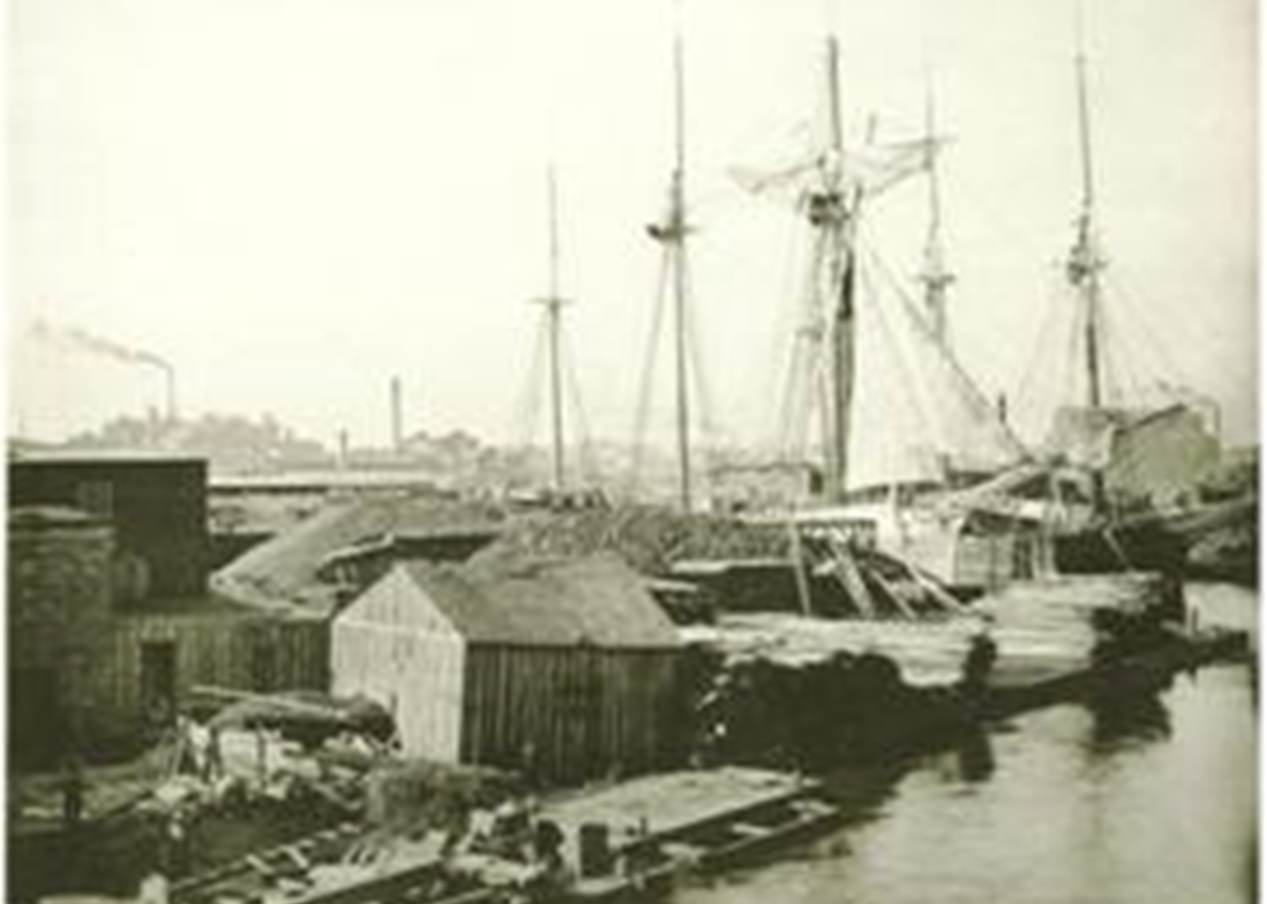 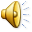 Milwaukee Lakefront Land Use Over Time
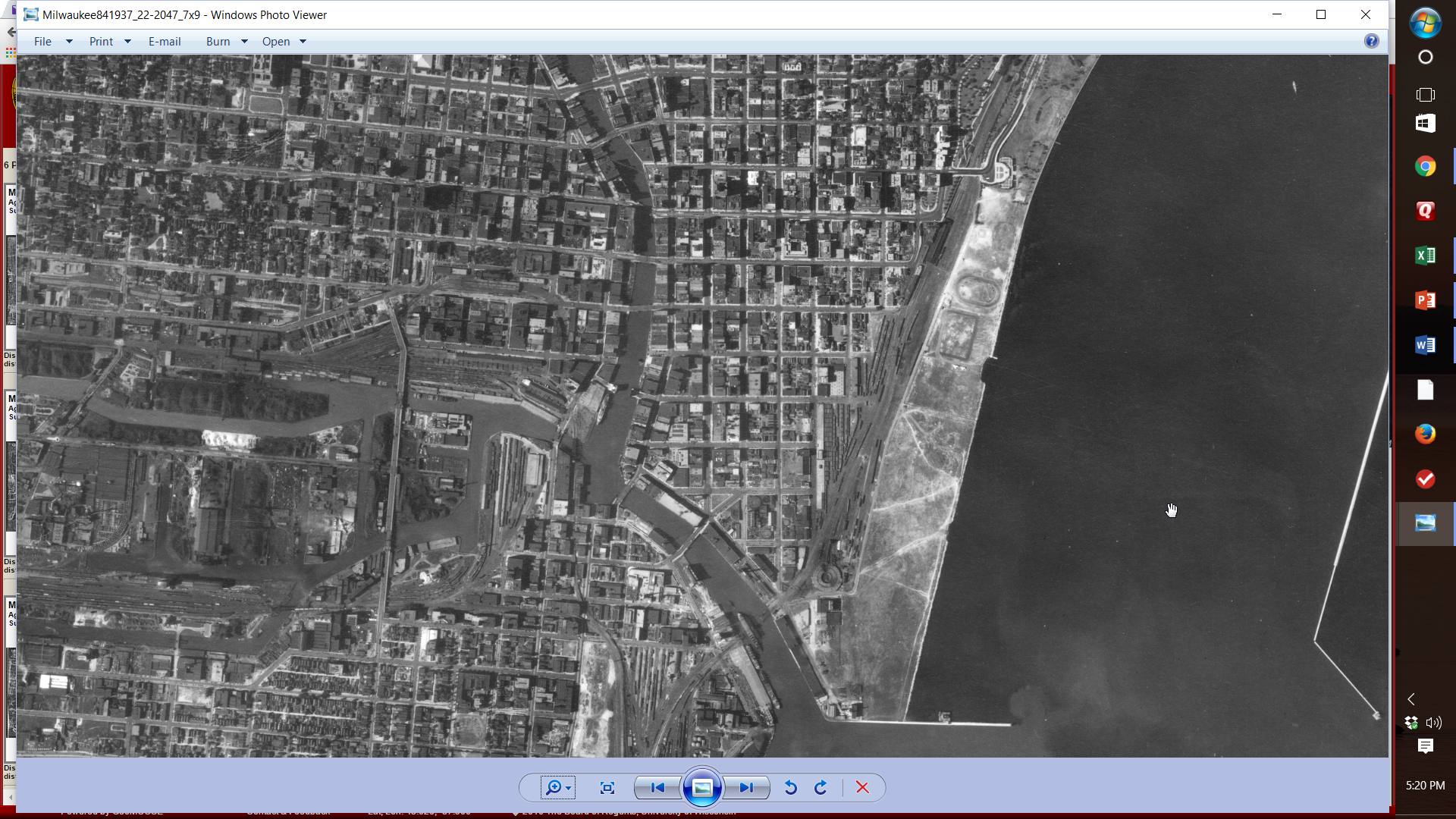 Homes; commerce; piers; fishing
Chicago & NW Railroad
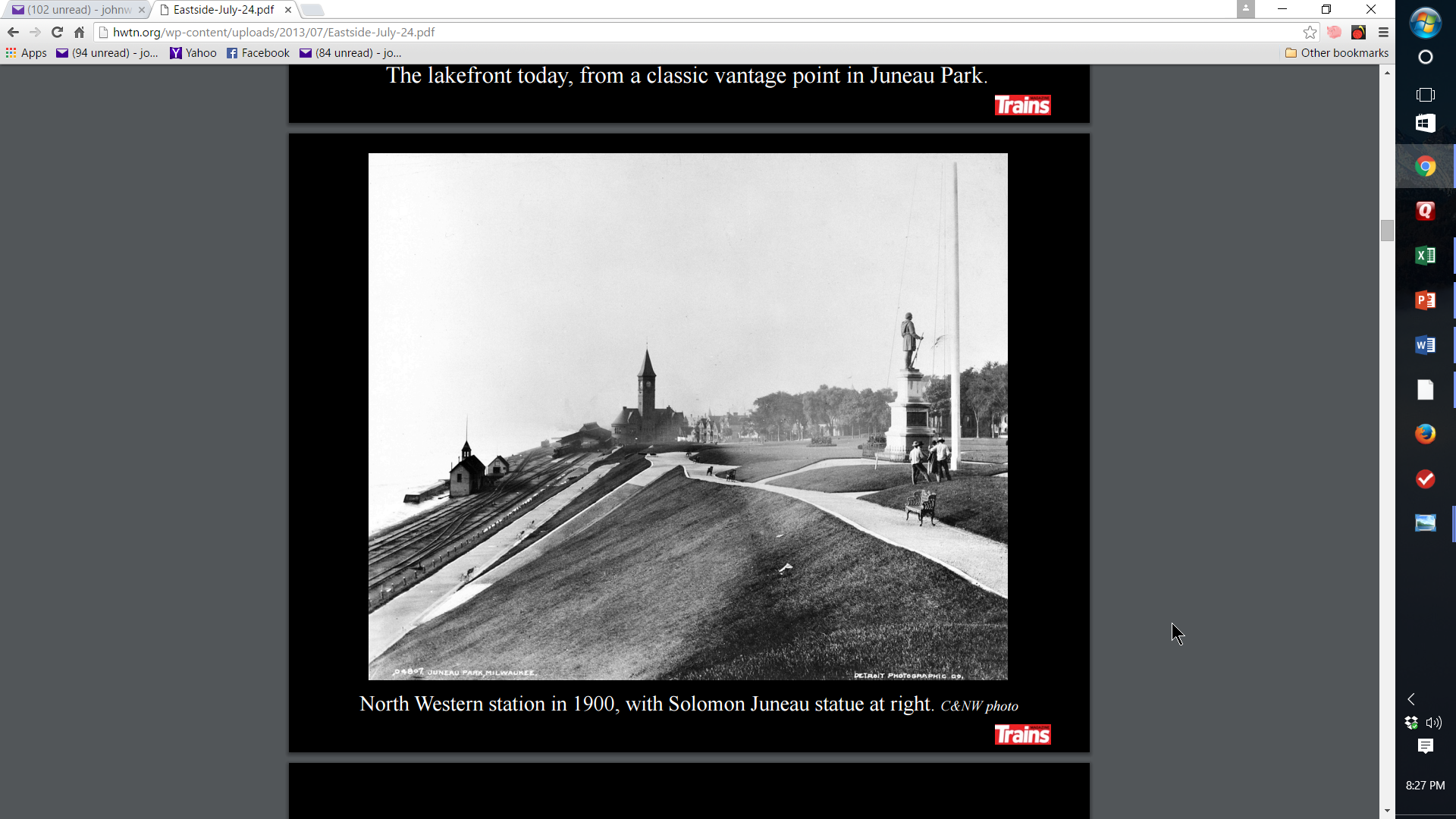 1870-1966
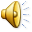 Milwaukee Lakefront Land Use Over Time
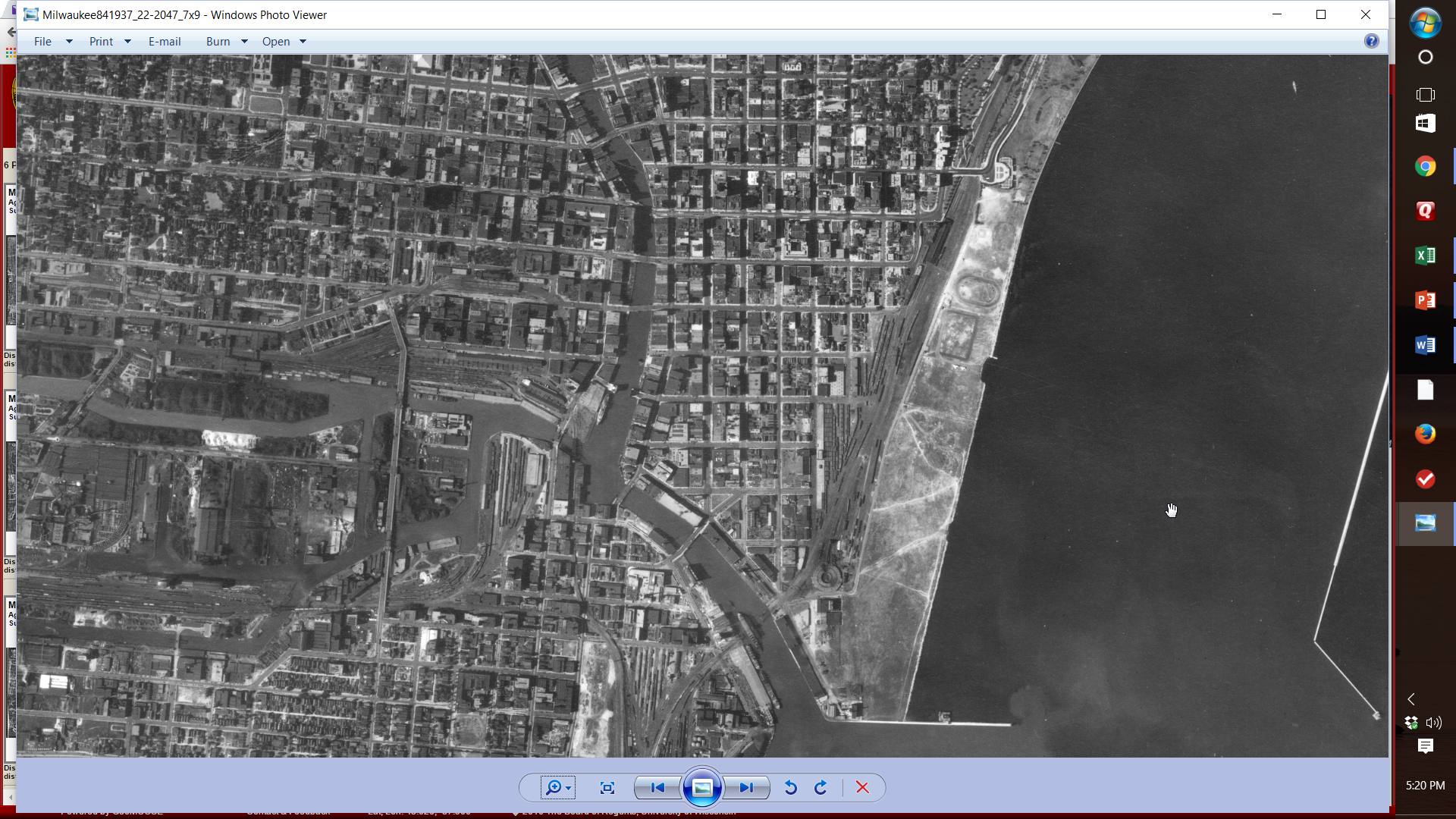 Homes; commerce; piers; fishing
Chicago & NW Railroad
Maitland Field
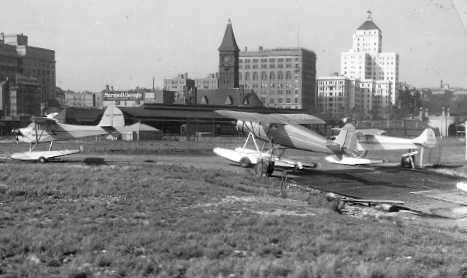 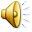 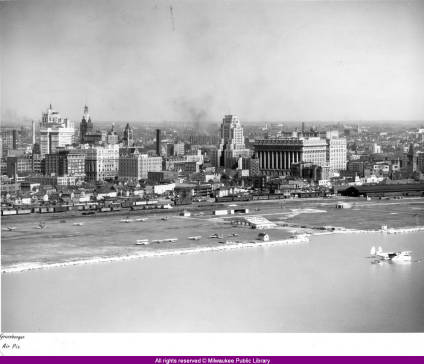 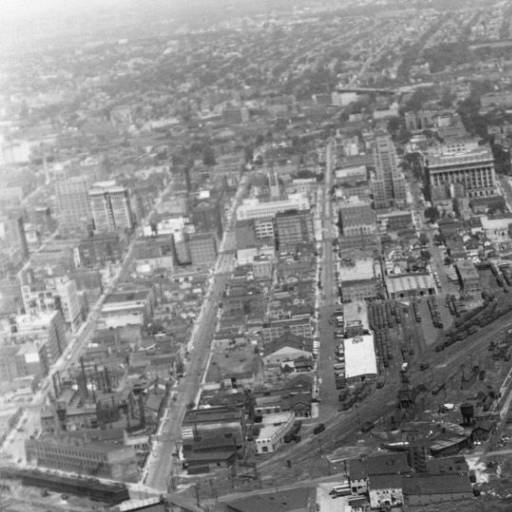 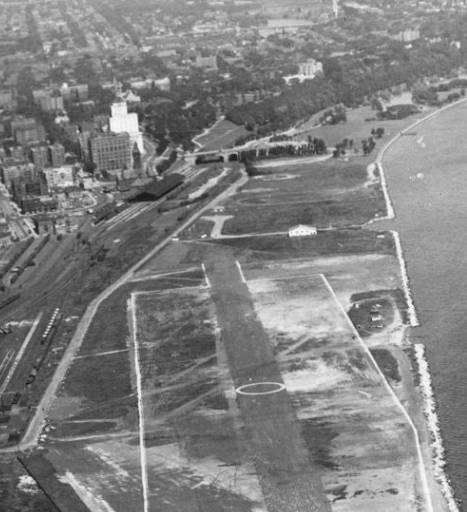 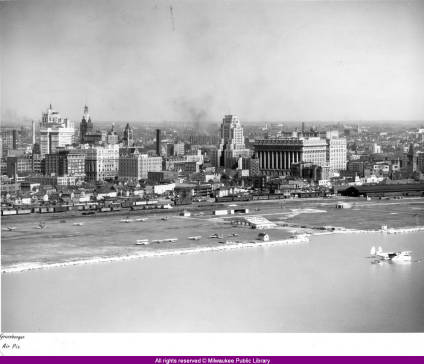 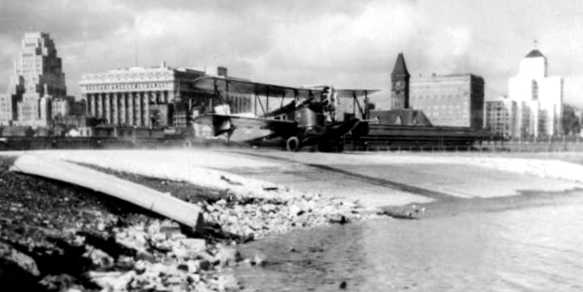 1927-1957
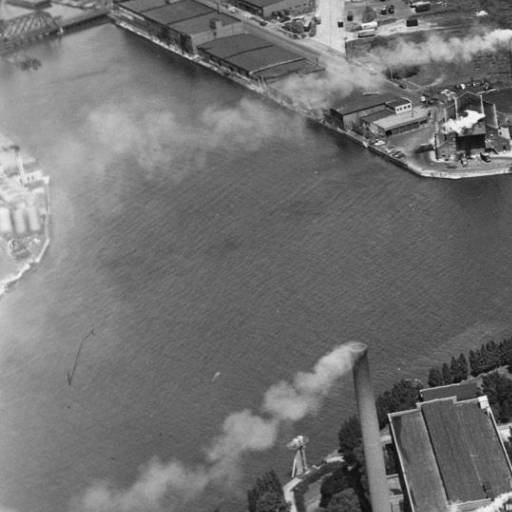 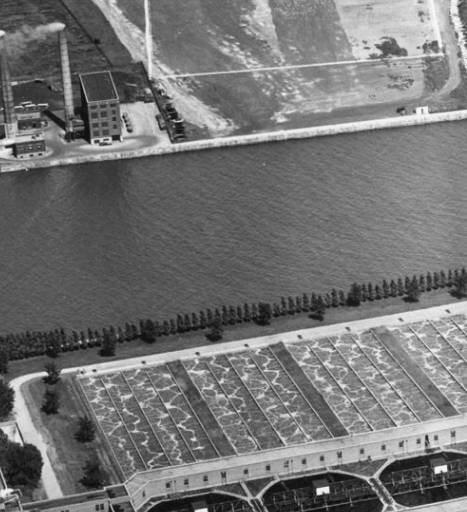 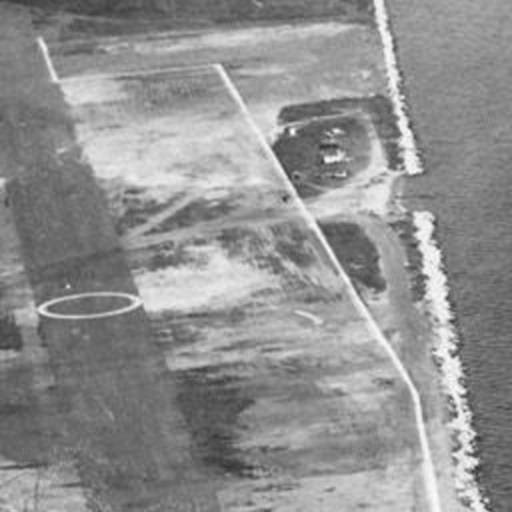 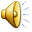 Milwaukee Lakefront Land Use Over Time
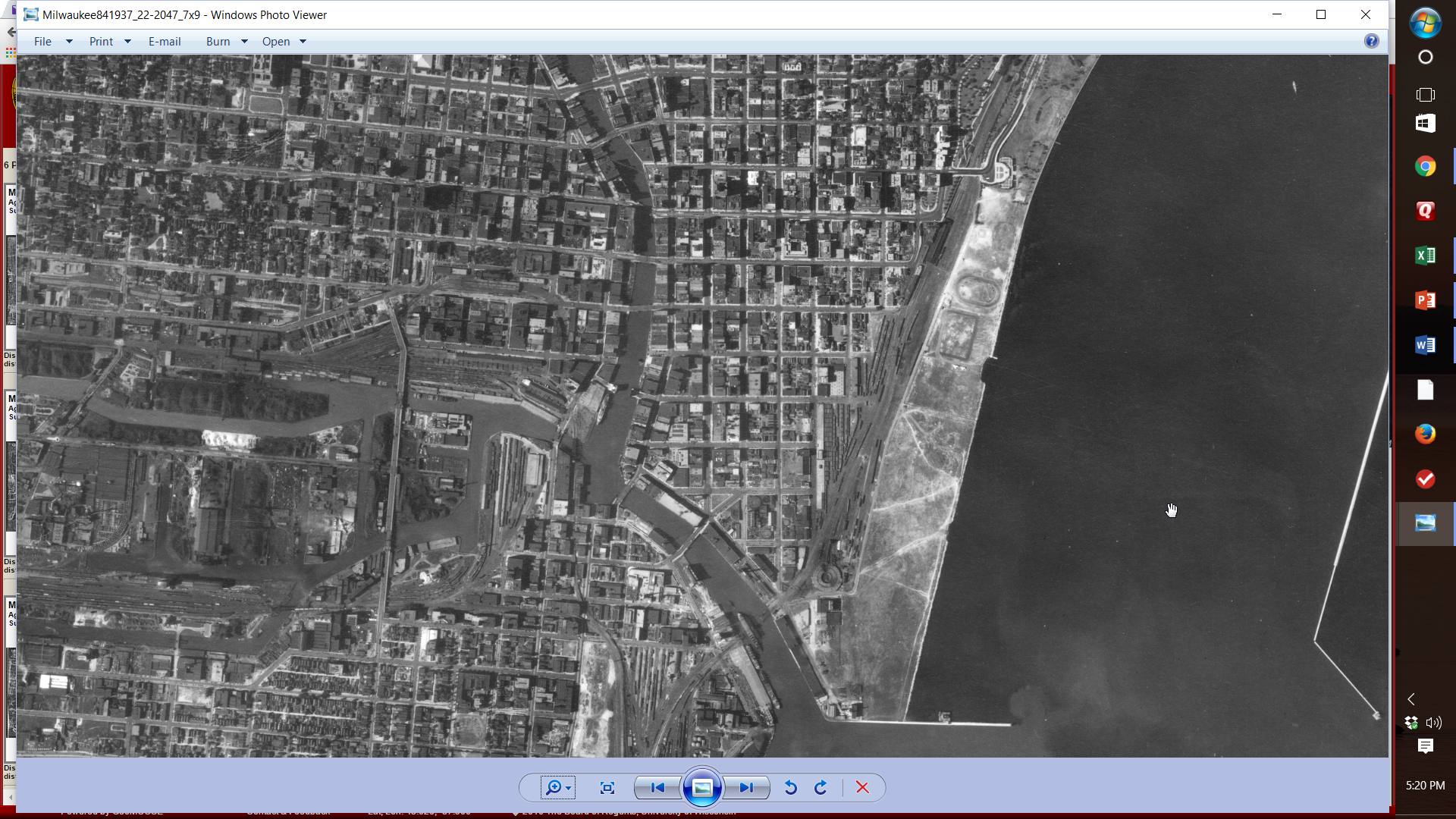 Homes; commerce; piers; fishing
Chicago & NW Railroad
Maitland Field
NIKE Missile Base
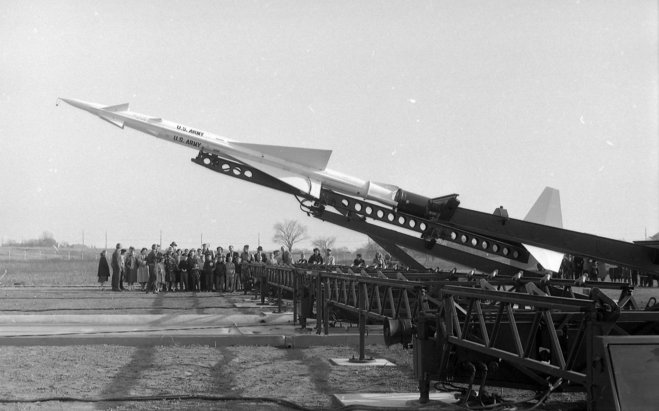 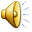 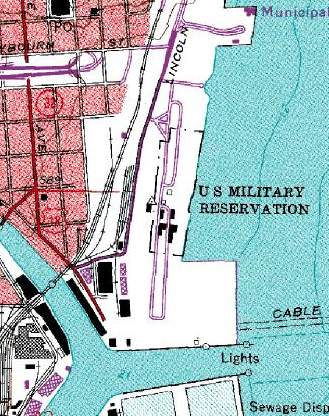 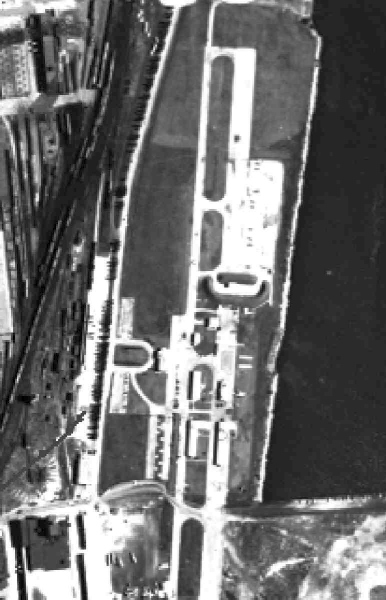 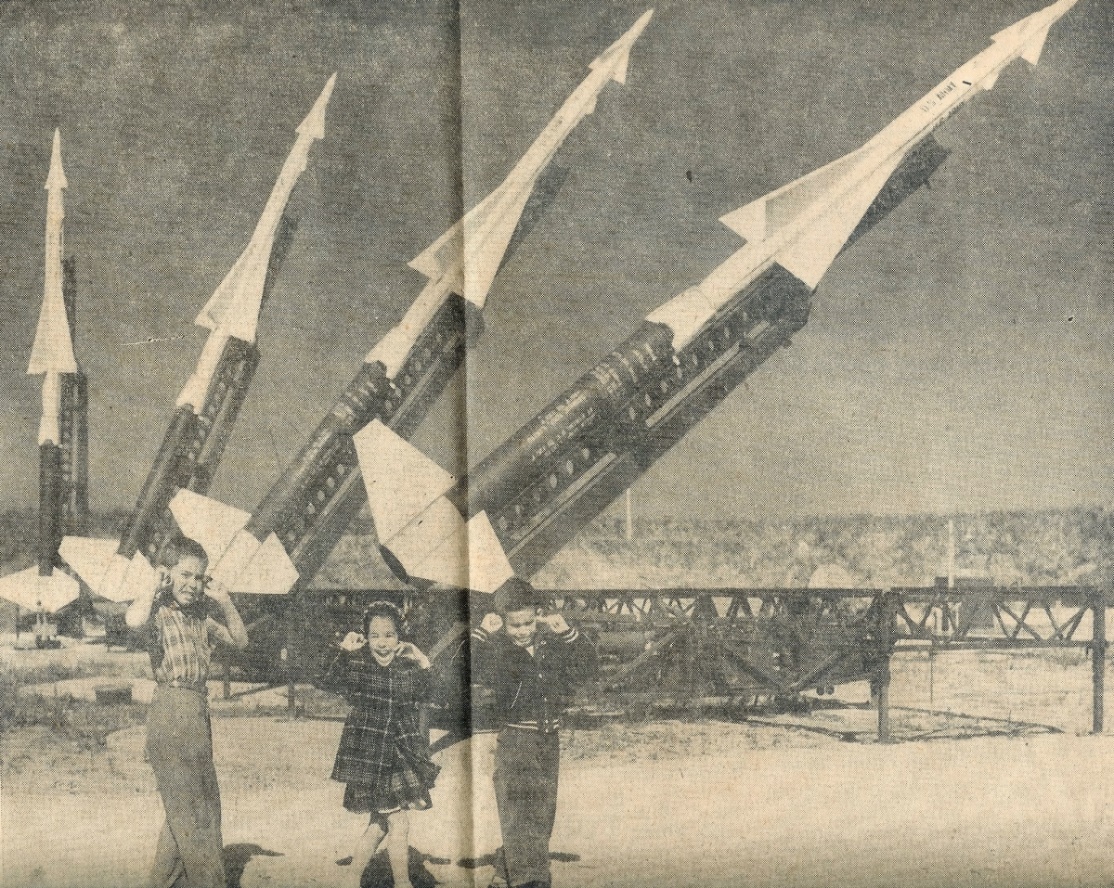 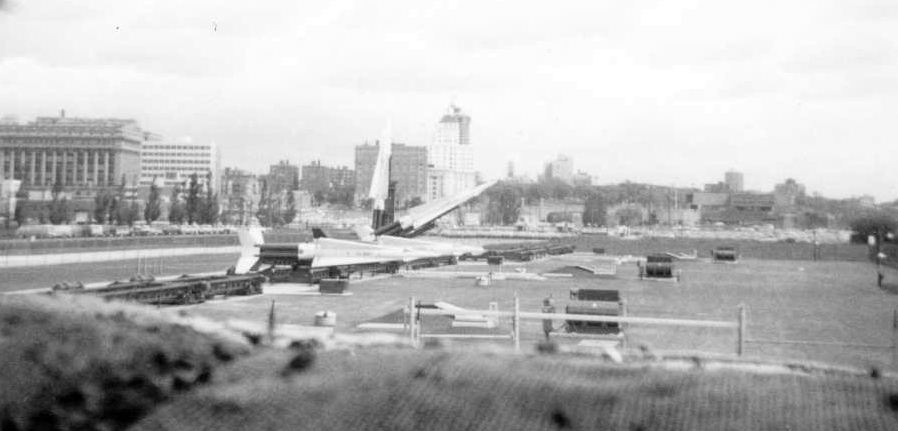 1957 - 1969
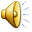 Milwaukee Lakefront Land Use Over Time
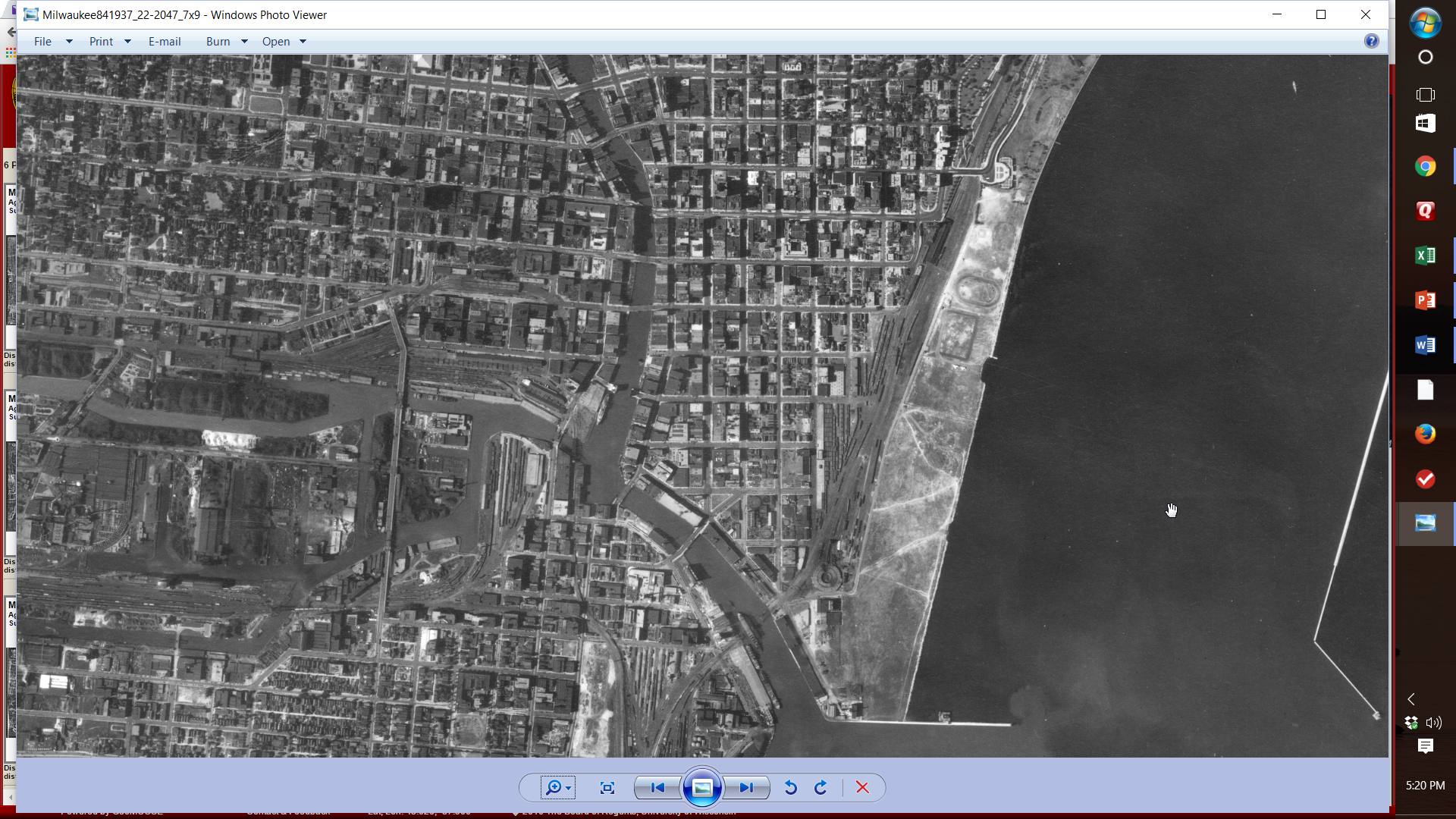 Homes; commerce; piers; fishing
Chicago & NW Railroad
Maitland Field
NIKE Missile Base
Henry Maier Festival Park
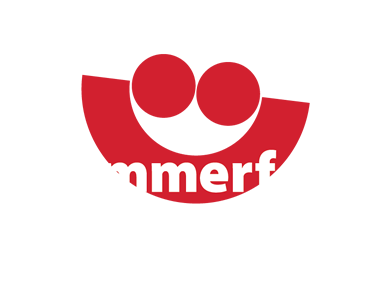 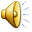 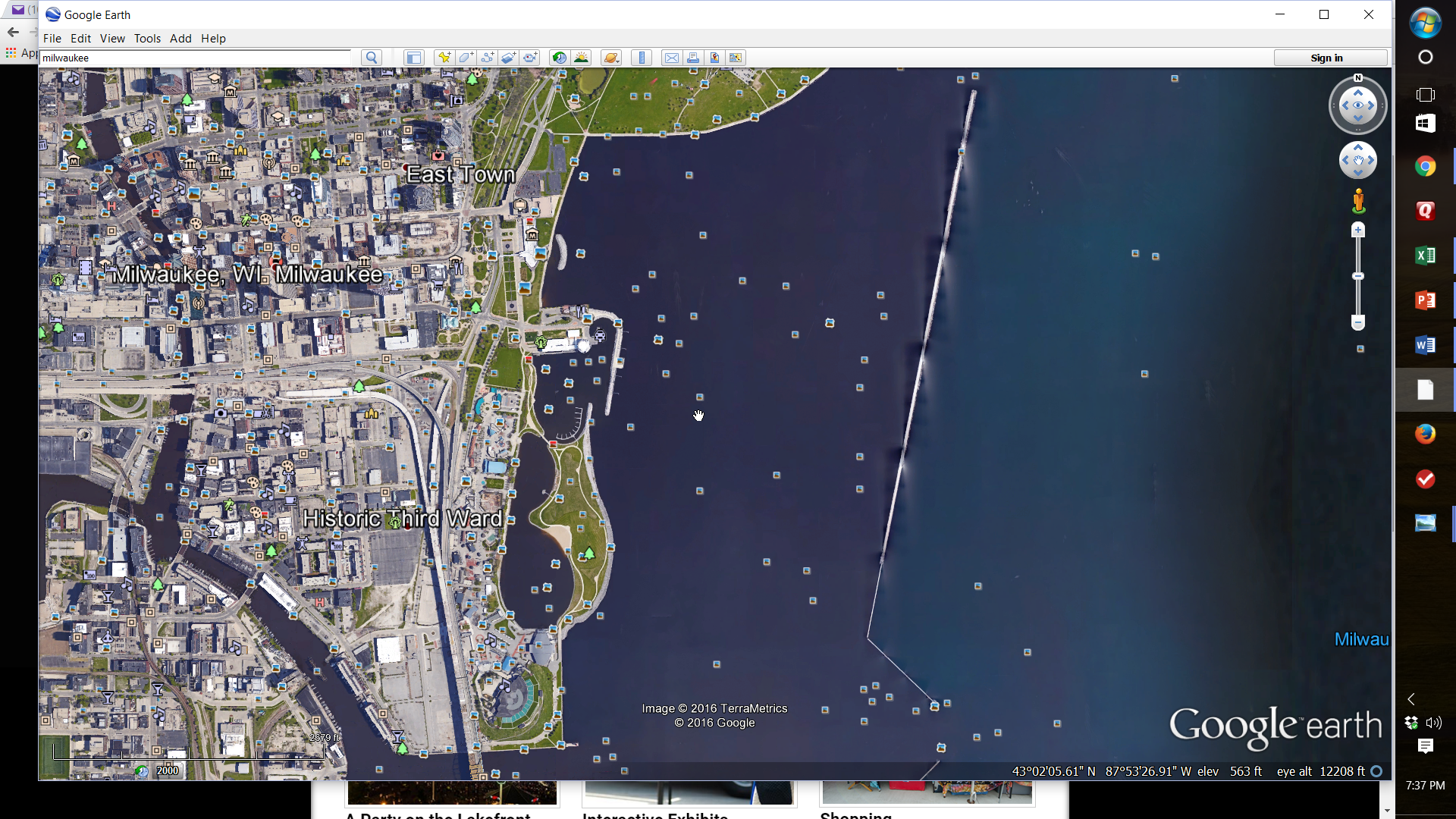 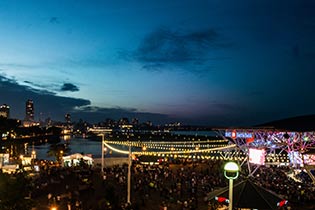 Since 1970
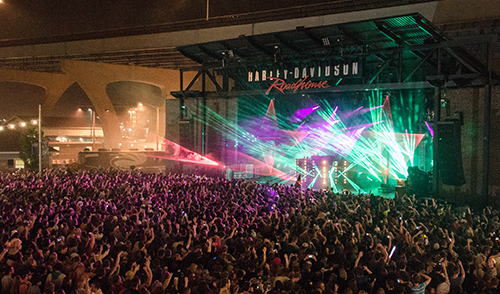 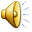 Greenfield Ave
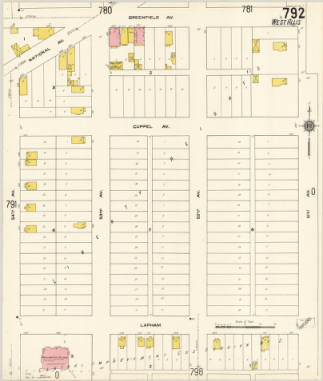 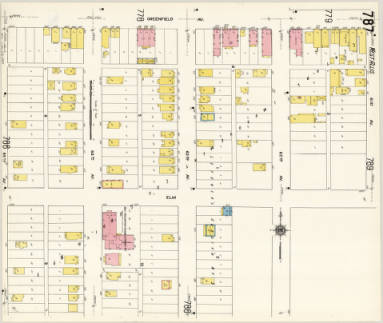 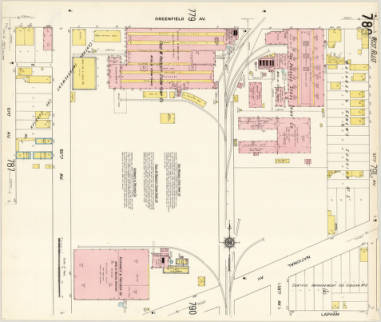 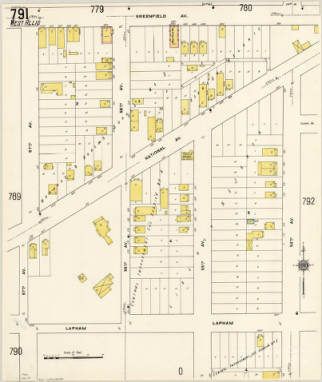 National Ave
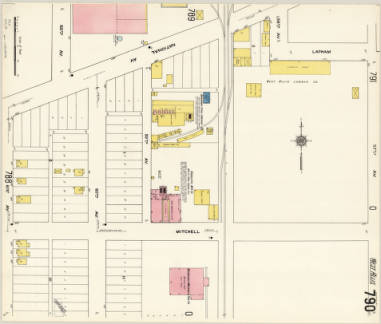 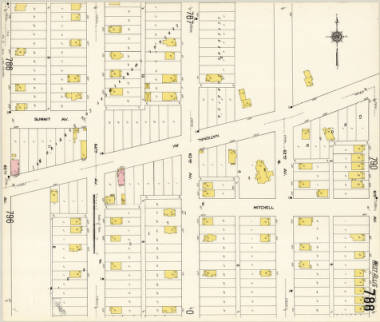 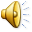 Apartments, brew pub planned in West Allis
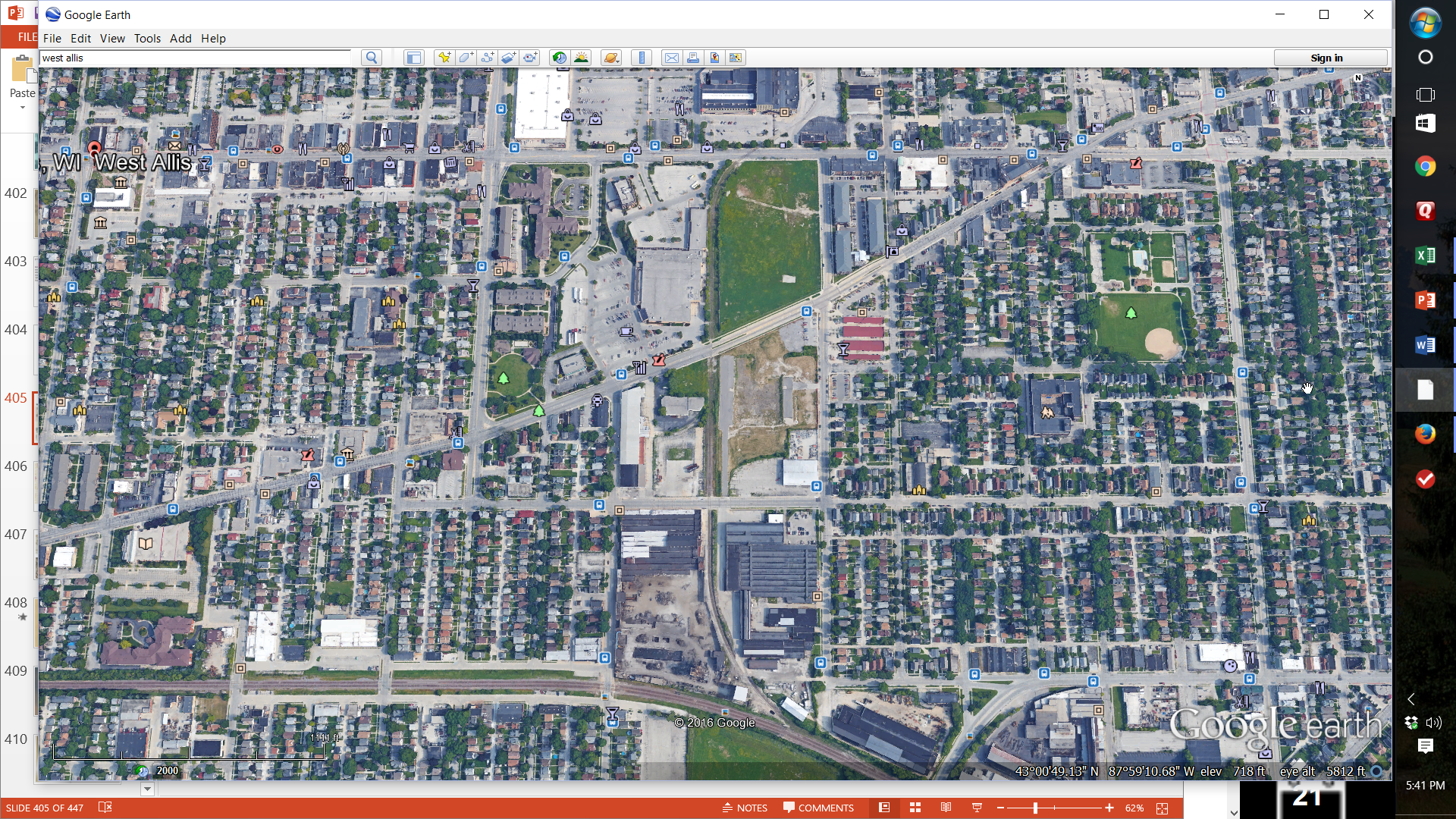 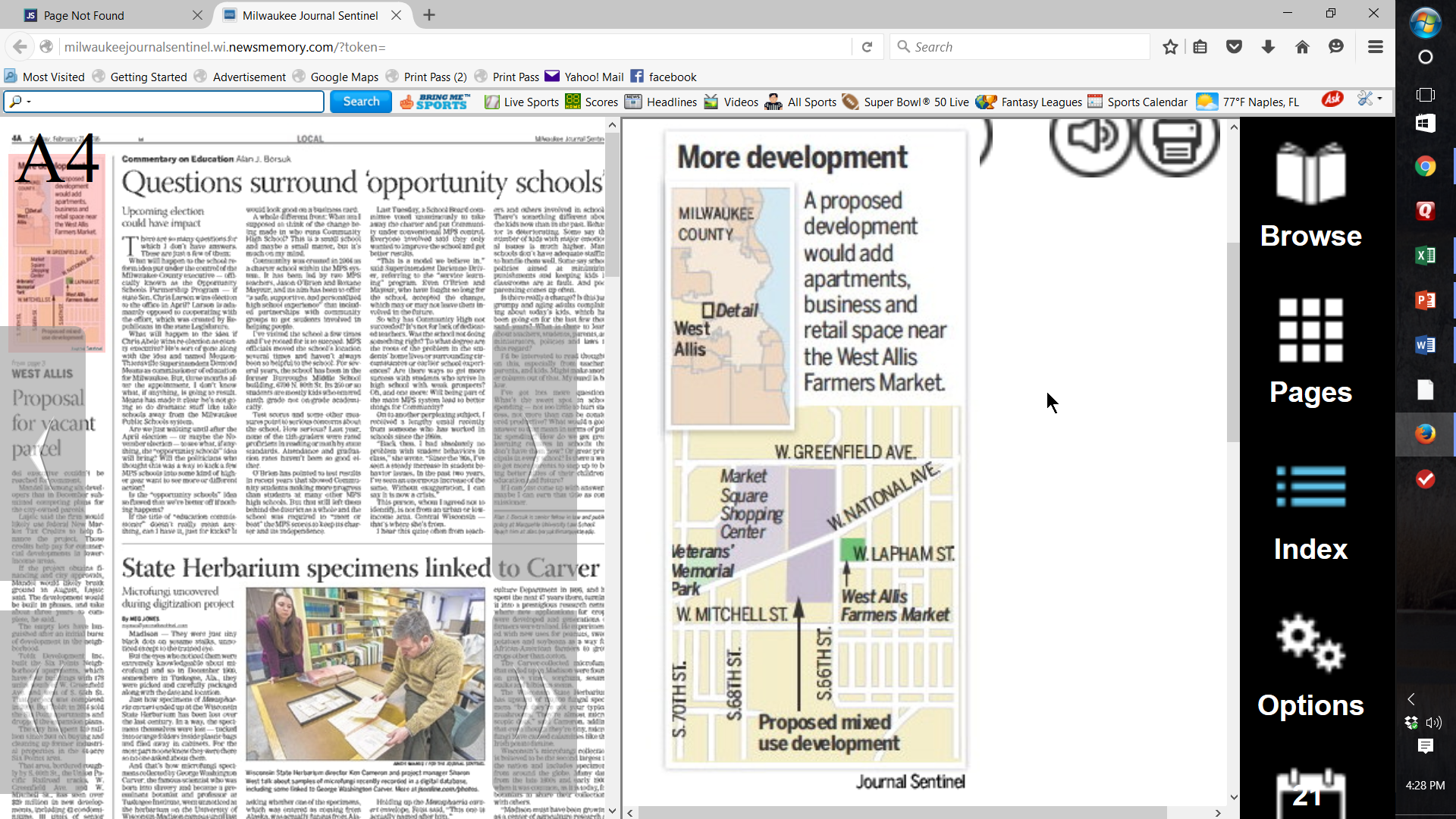 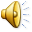 MJS 2/21/2016
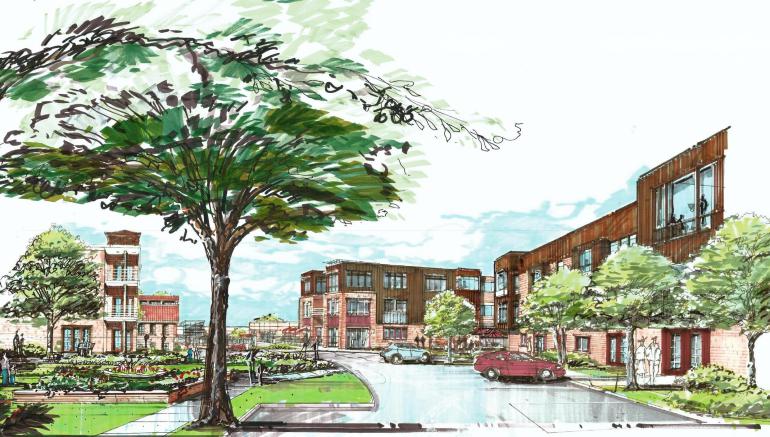 The Market at Six Points
46,250 sq ft commercial 
40,000 sq ft office
eight townhomes
200 apartments
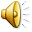 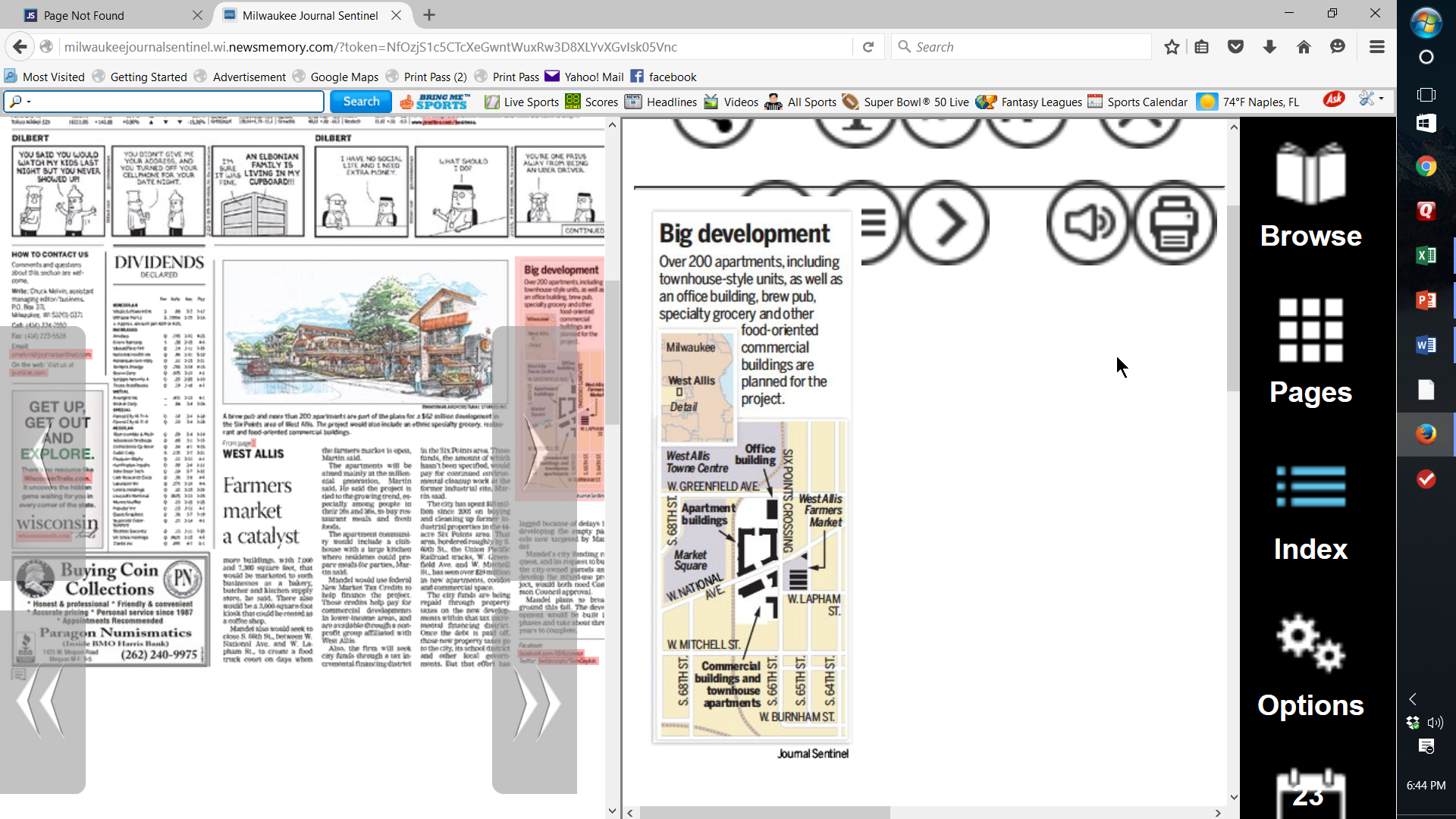 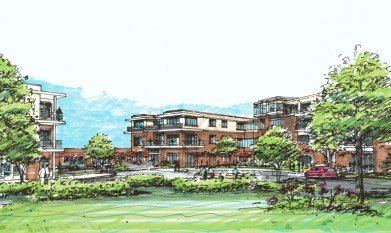 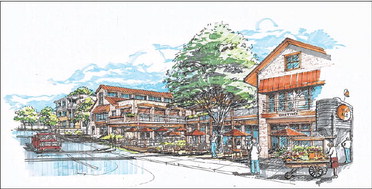 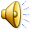 MJS 2/23/2016
“Element 84” proposal
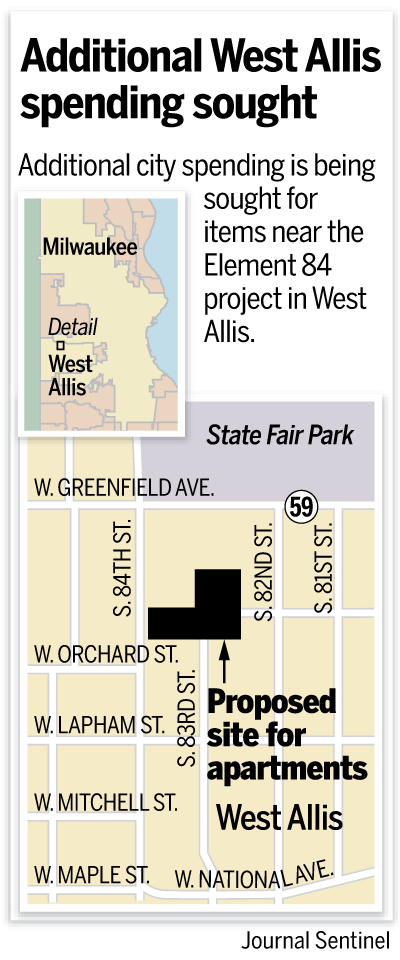 84th Street ground level commercial
Four 4-5 story buildings
216-230 apartments
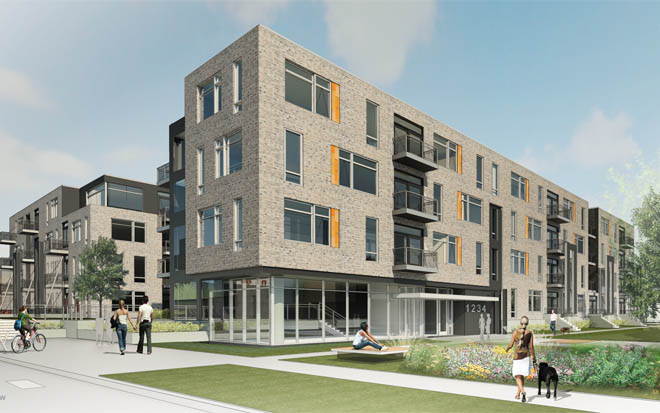 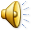 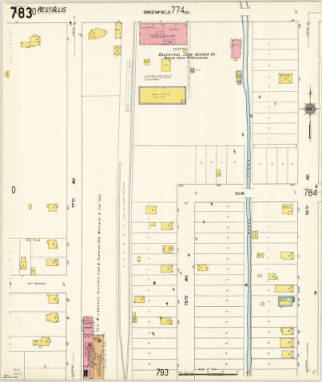 1910
2013
1937
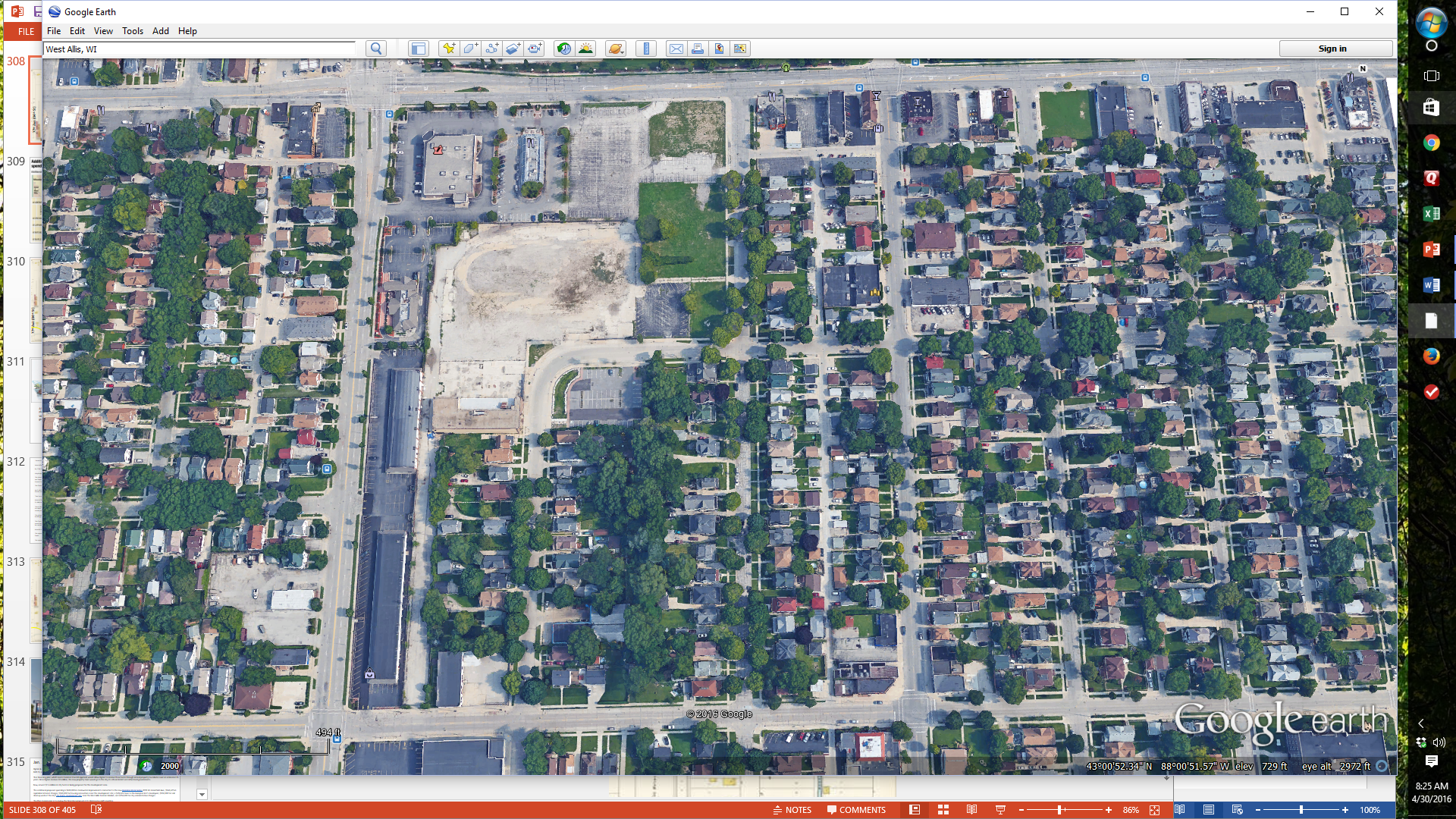 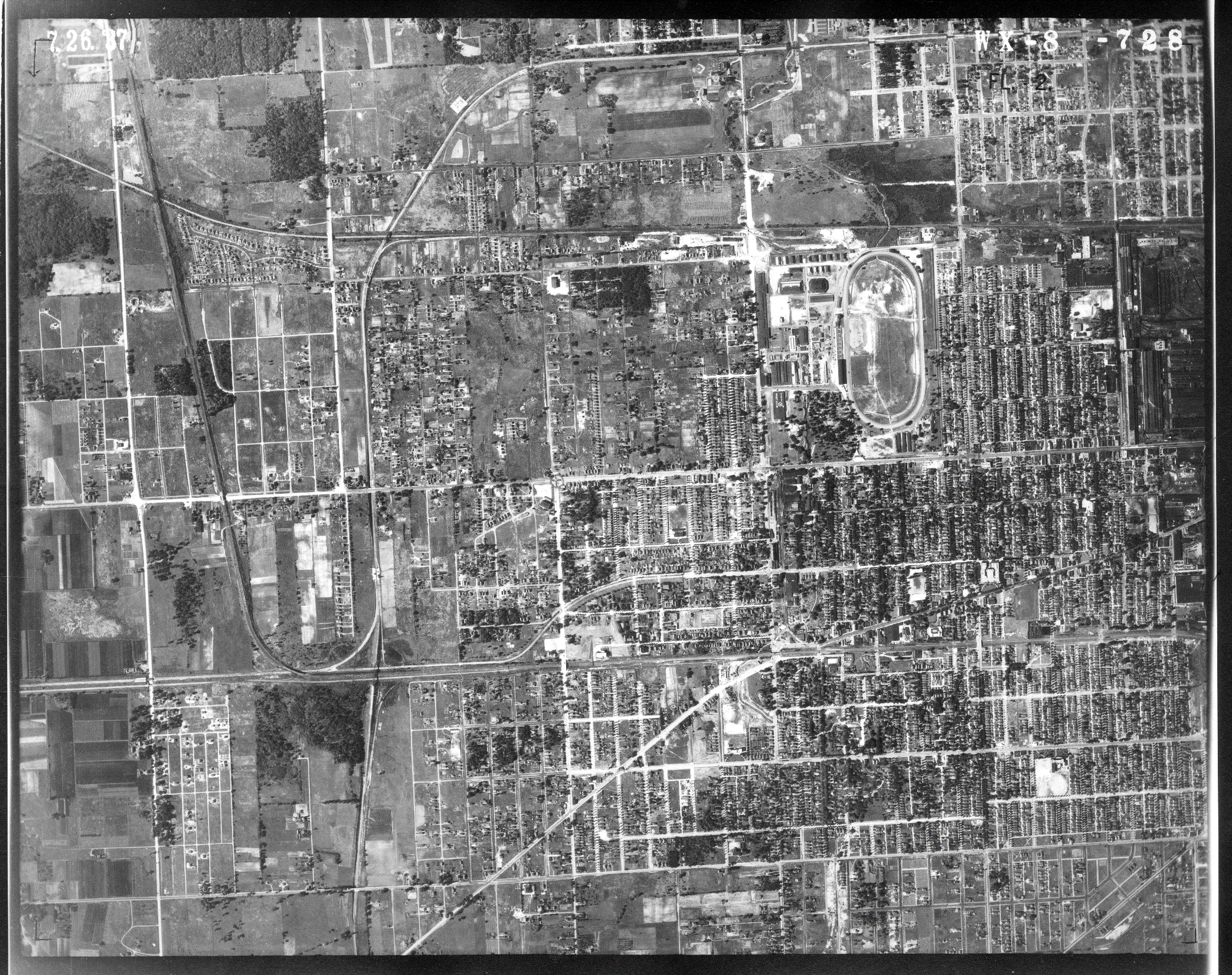 Greenfield Ave
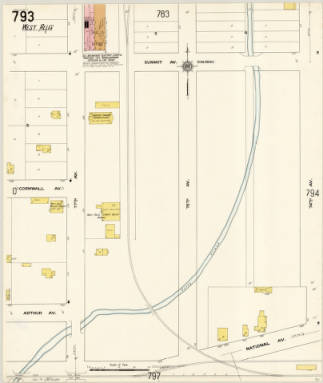 Elm St (Orchard St)
77th Ave (84th St)
76th Ave (83th St)
75th Ave (82th St)
Summit Ave (Lapham St)
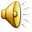 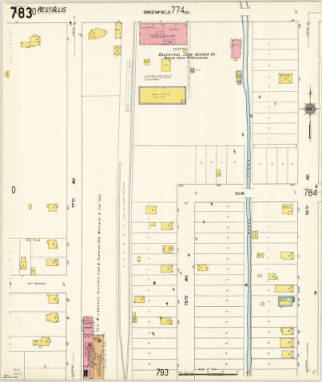 1910
2013
1937
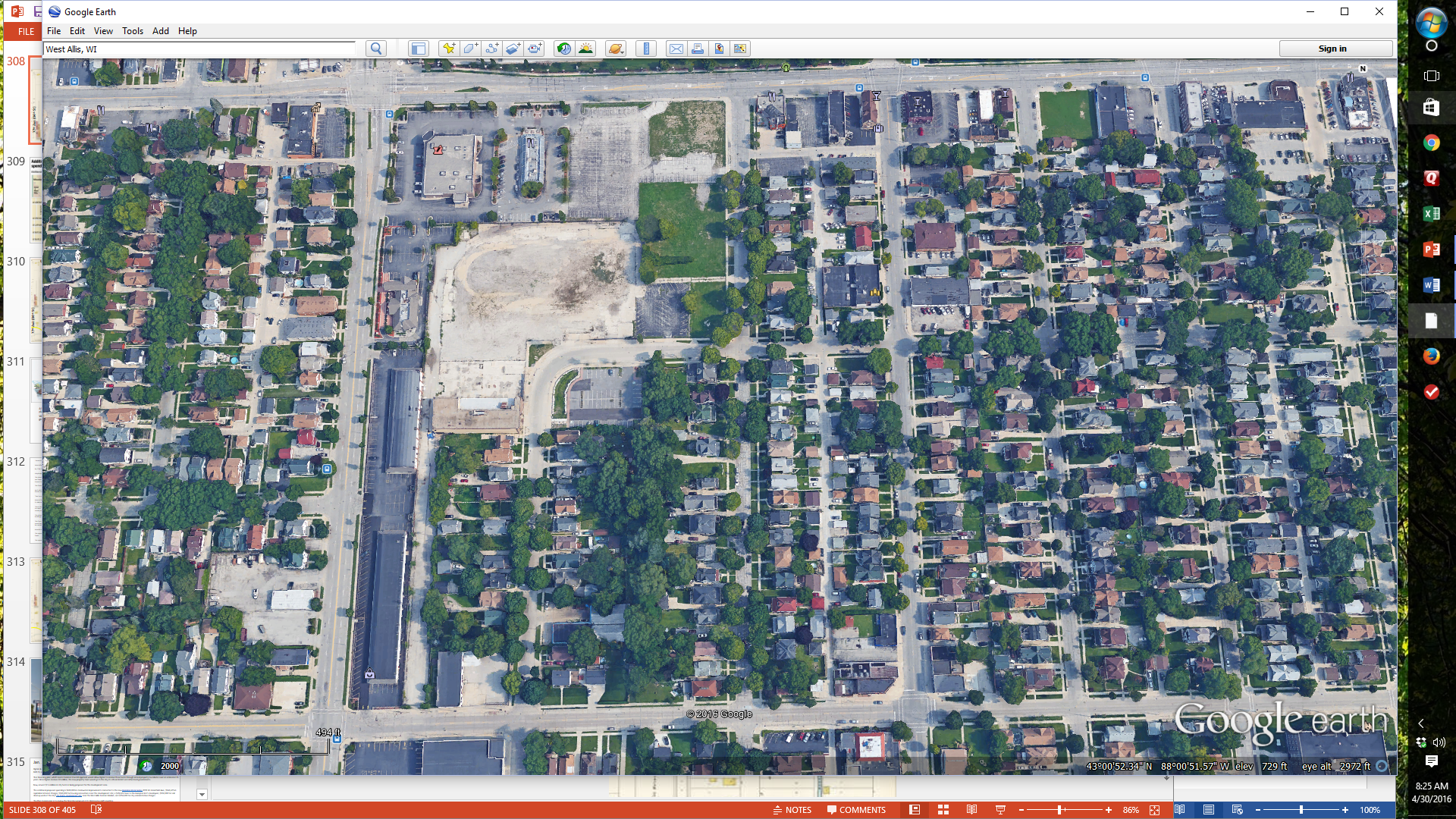 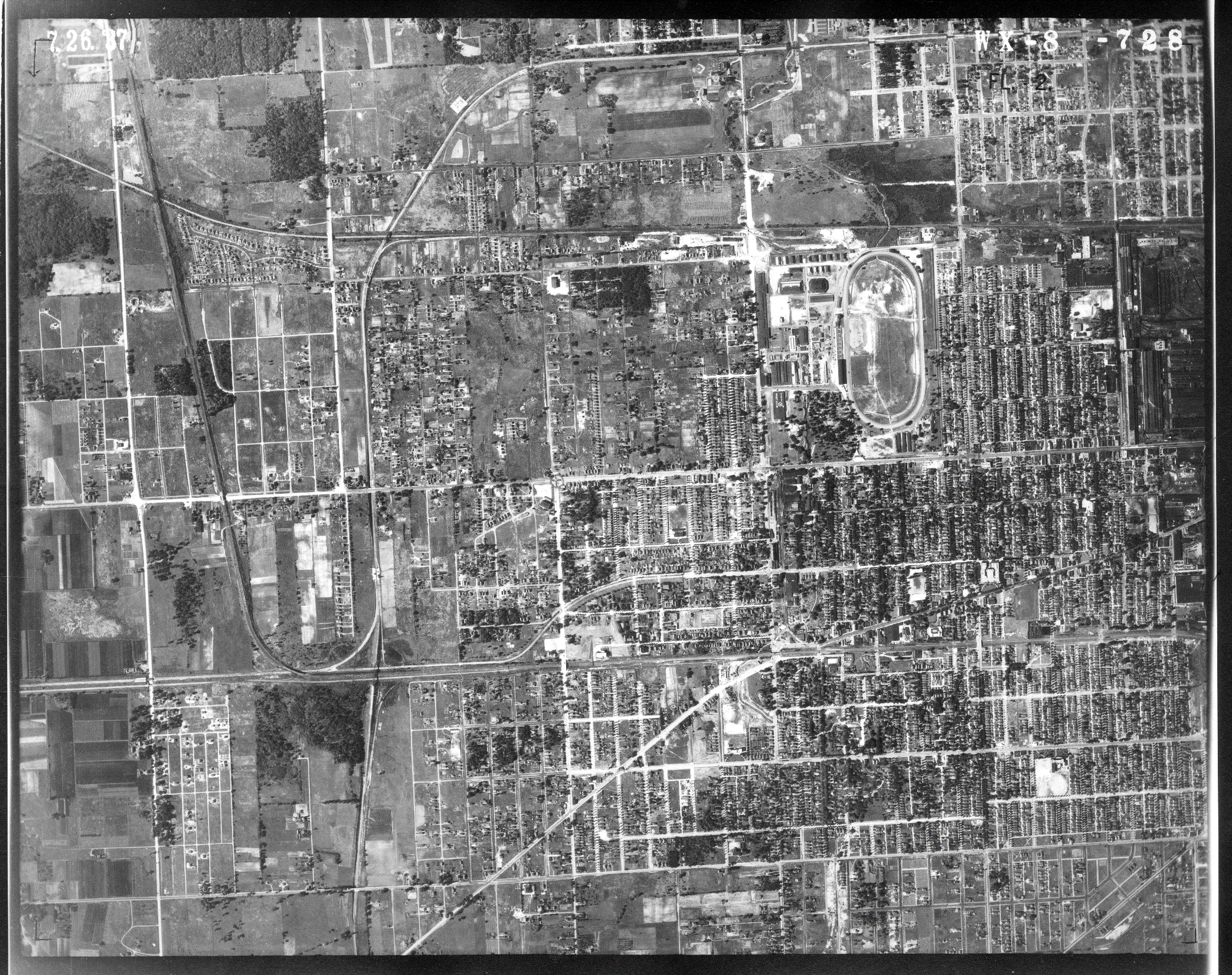 Greenfield Ave
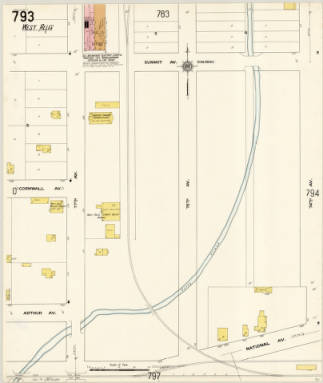 Elm St (Orchard St)
77th Ave (84th St)
76th Ave (83th St)
75th Ave (82th St)
Summit Ave (Lapham St)
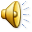 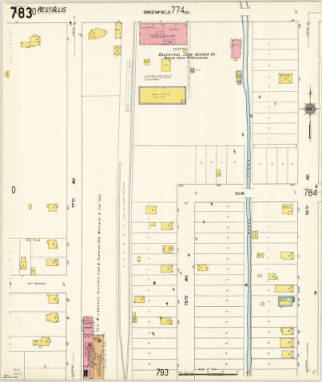 1910
2013
1937
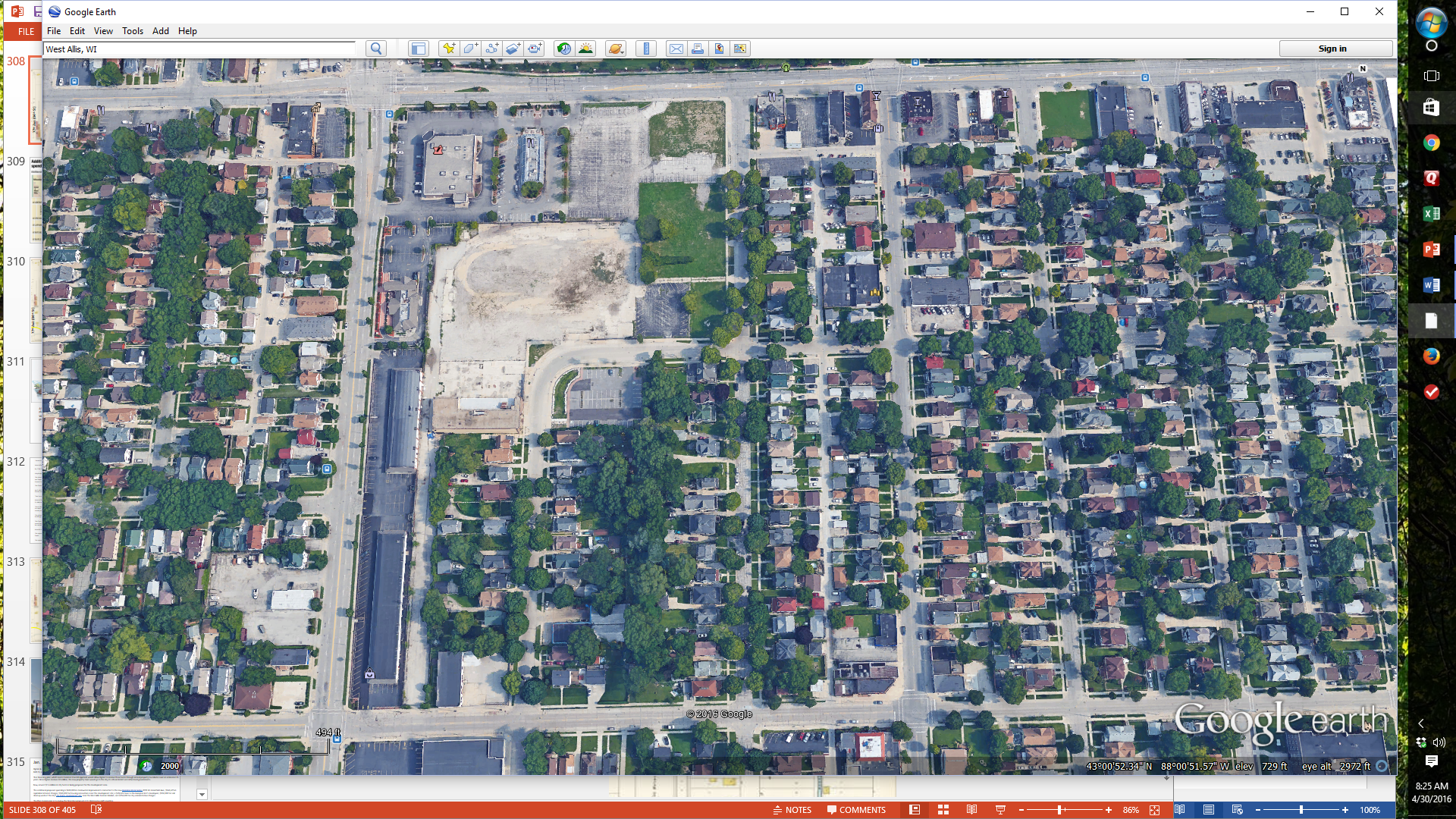 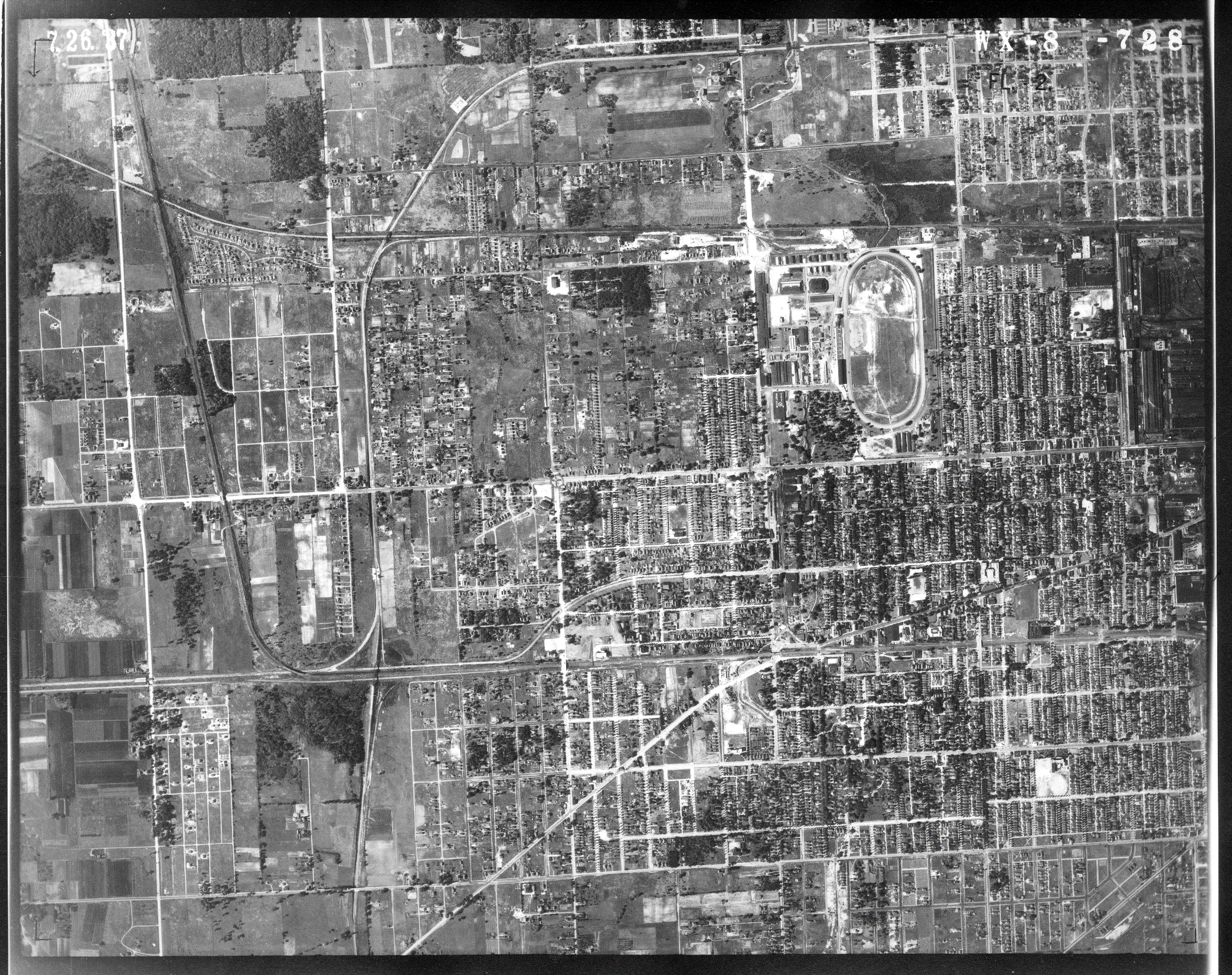 Greenfield Ave
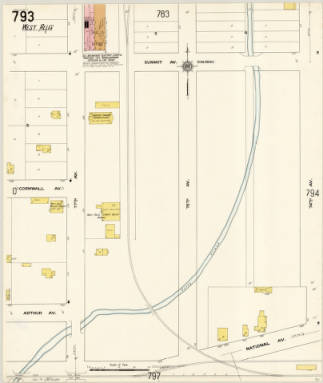 Elm St (Orchard St)
77th Ave (84th St)
76th Ave (83th St)
75th Ave (82th St)
Summit Ave (Lapham St)
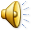 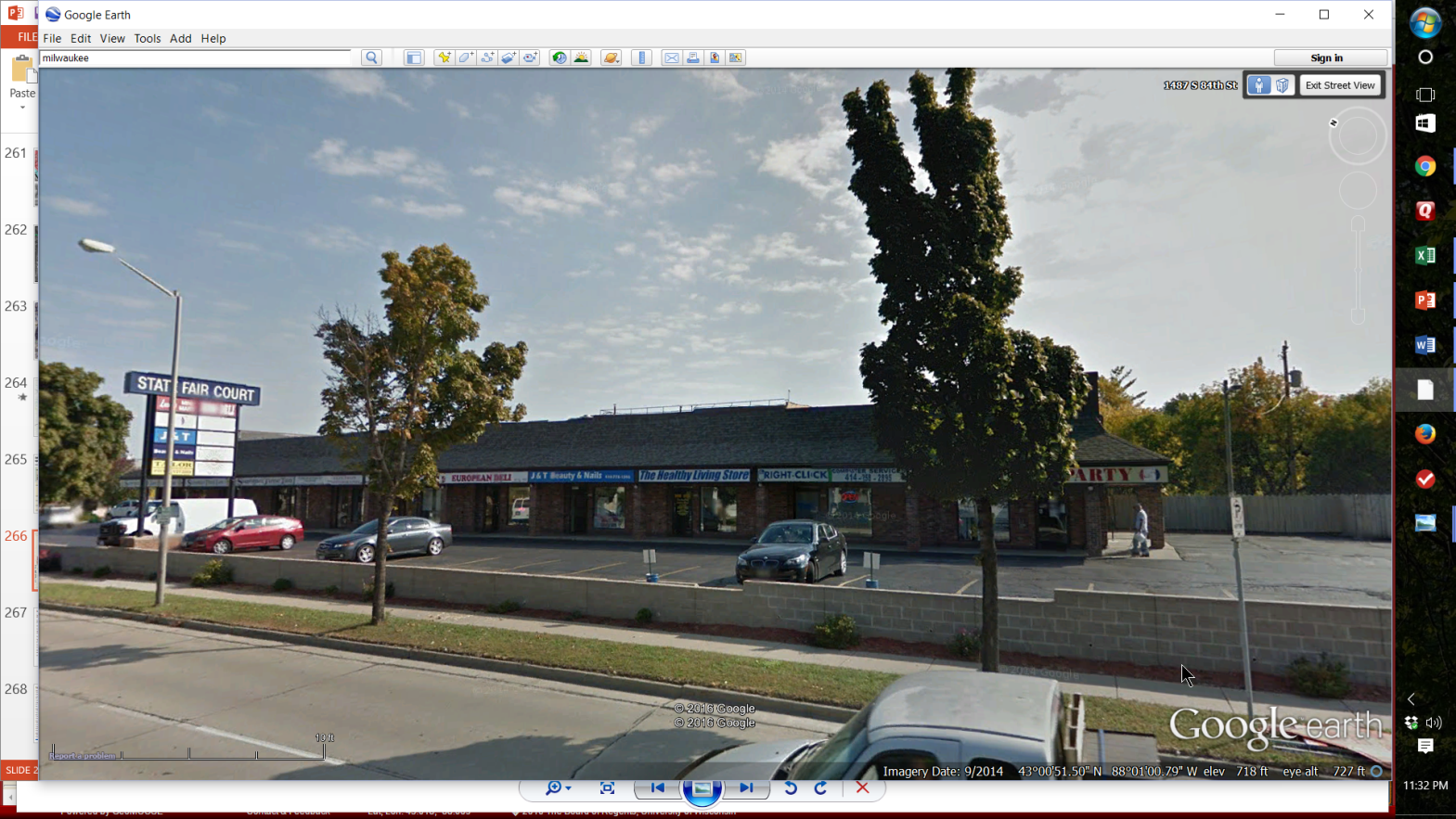 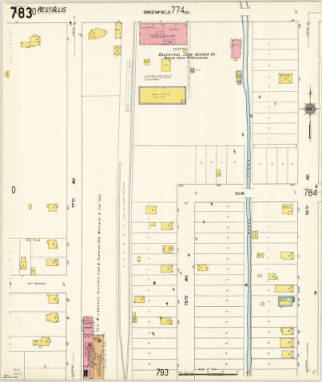 1910
2013
1937
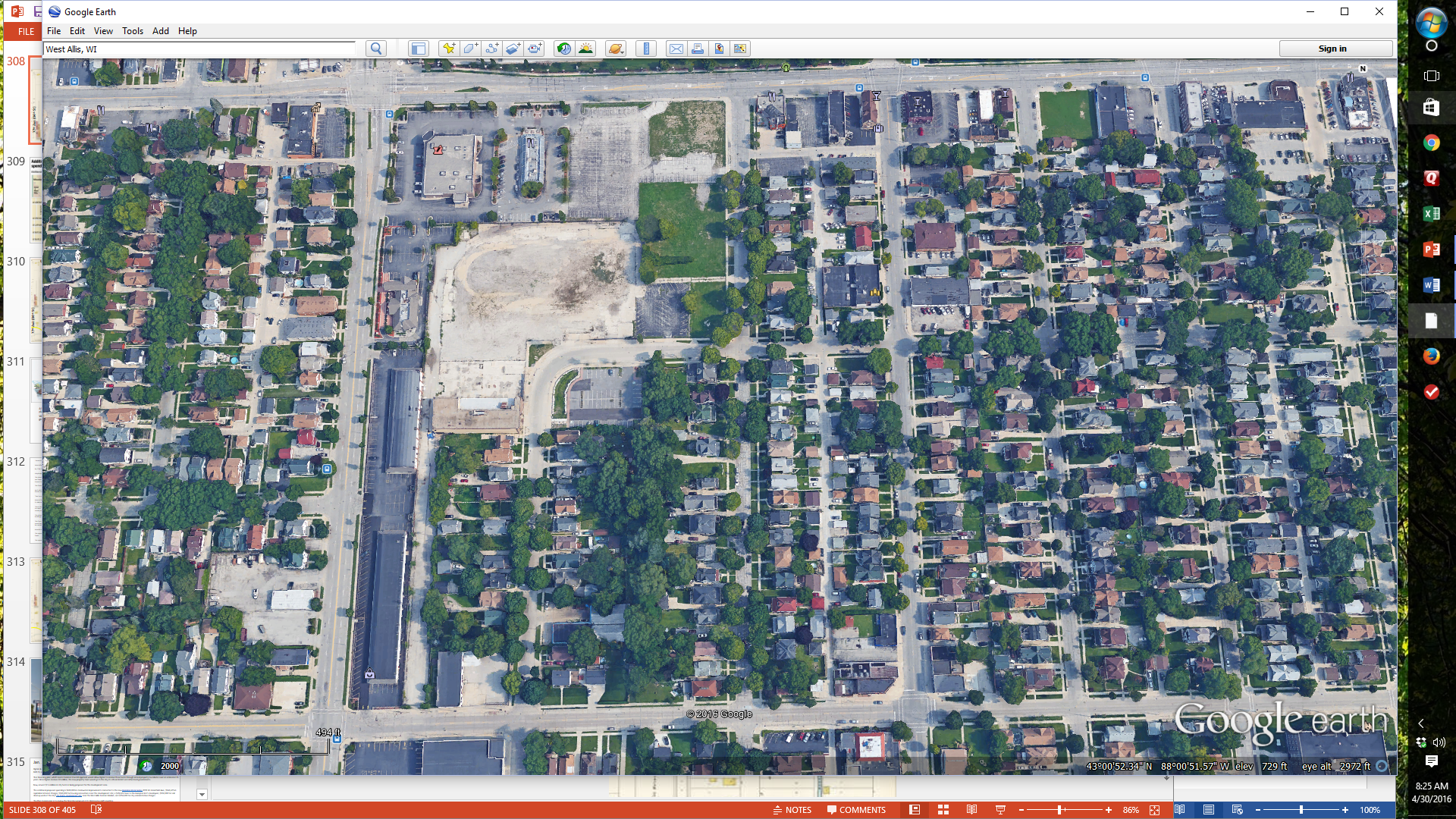 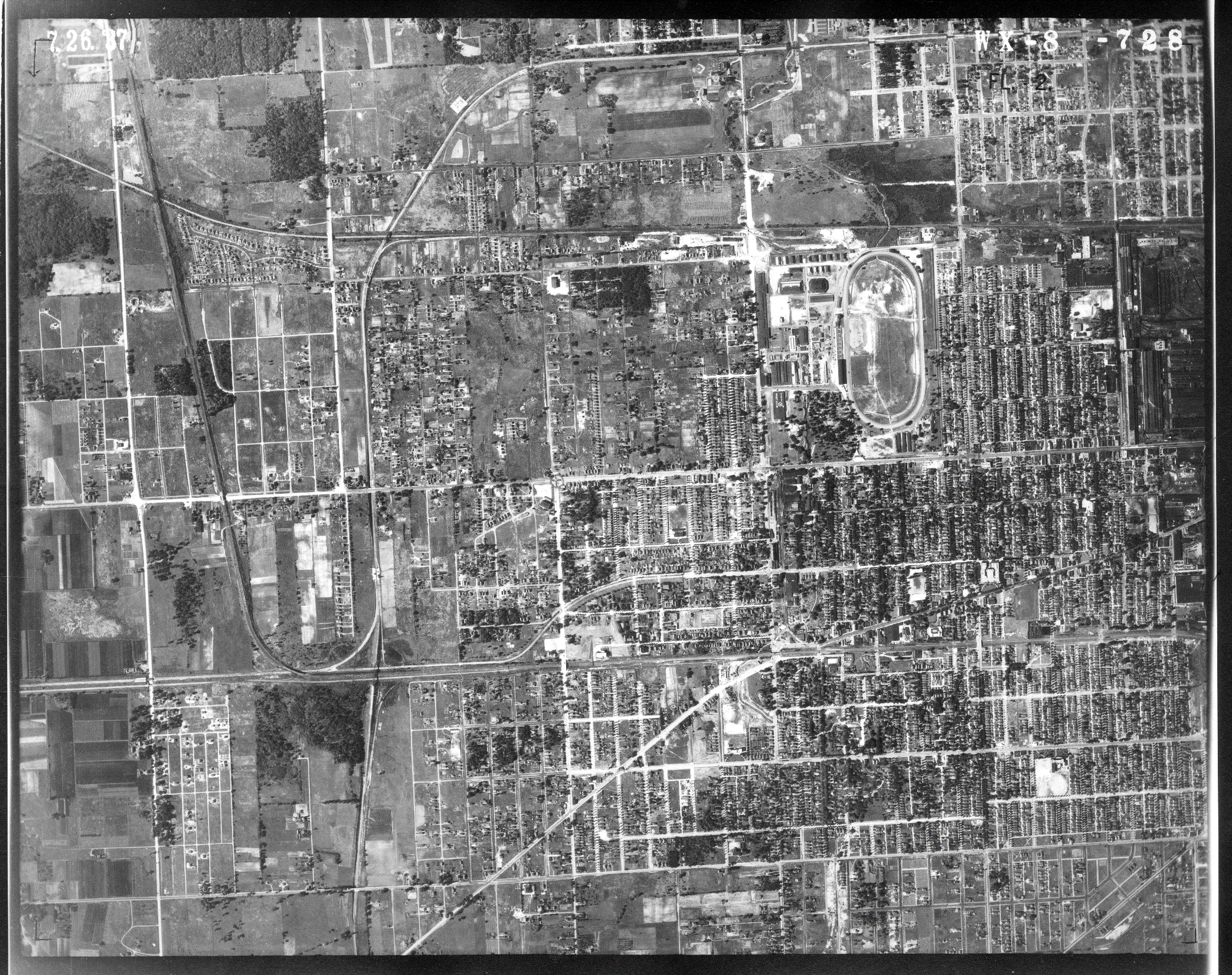 Greenfield Ave
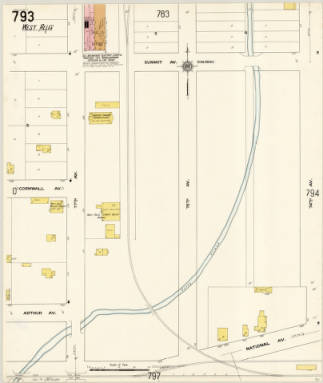 Elm St (Orchard St)
77th Ave (84th St)
76th Ave (83th St)
75th Ave (82th St)
Summit Ave (Lapham St)
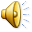 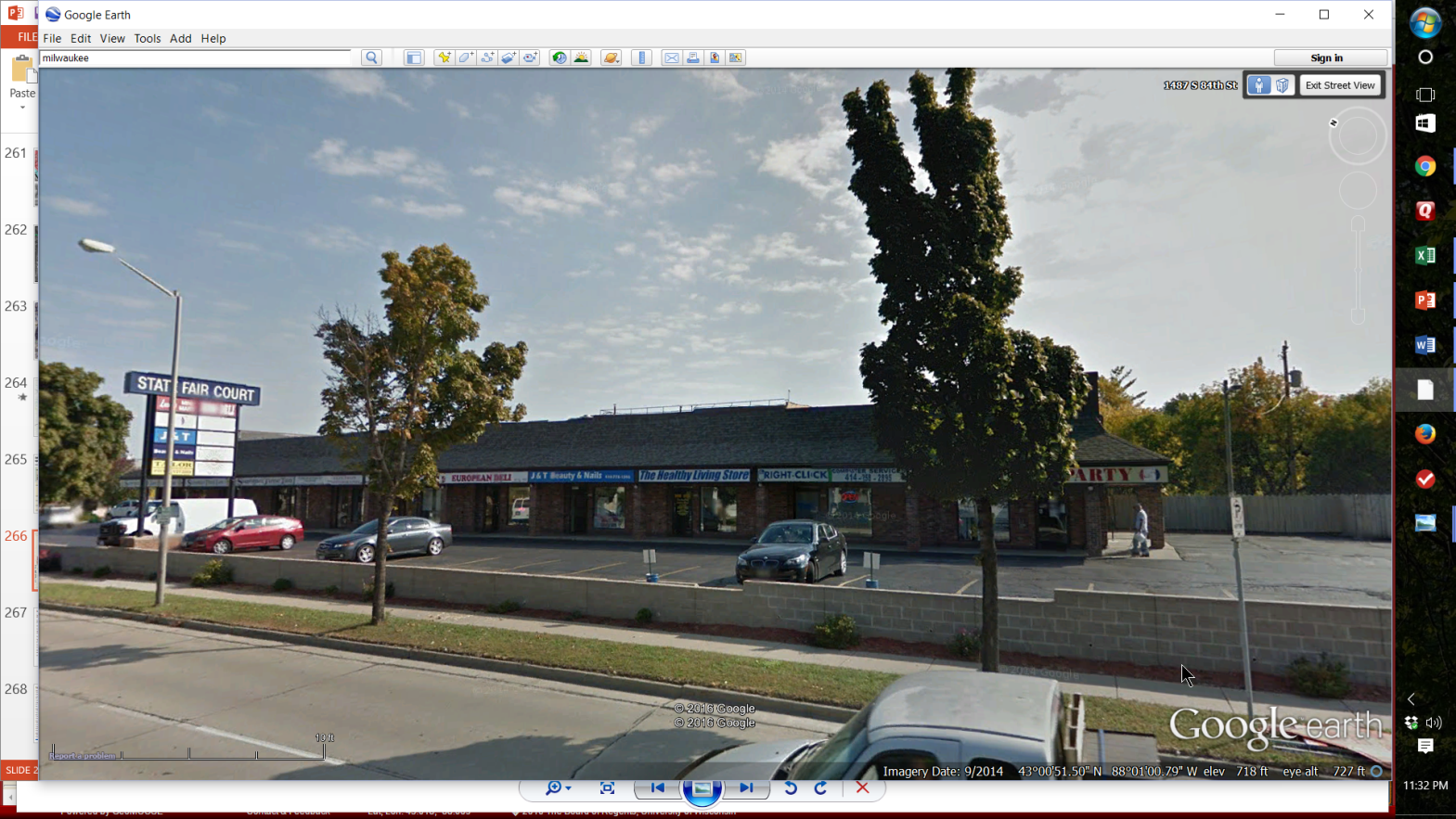 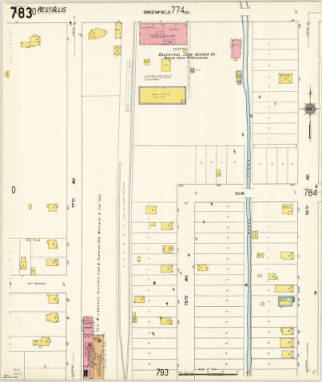 1910
2013
1937
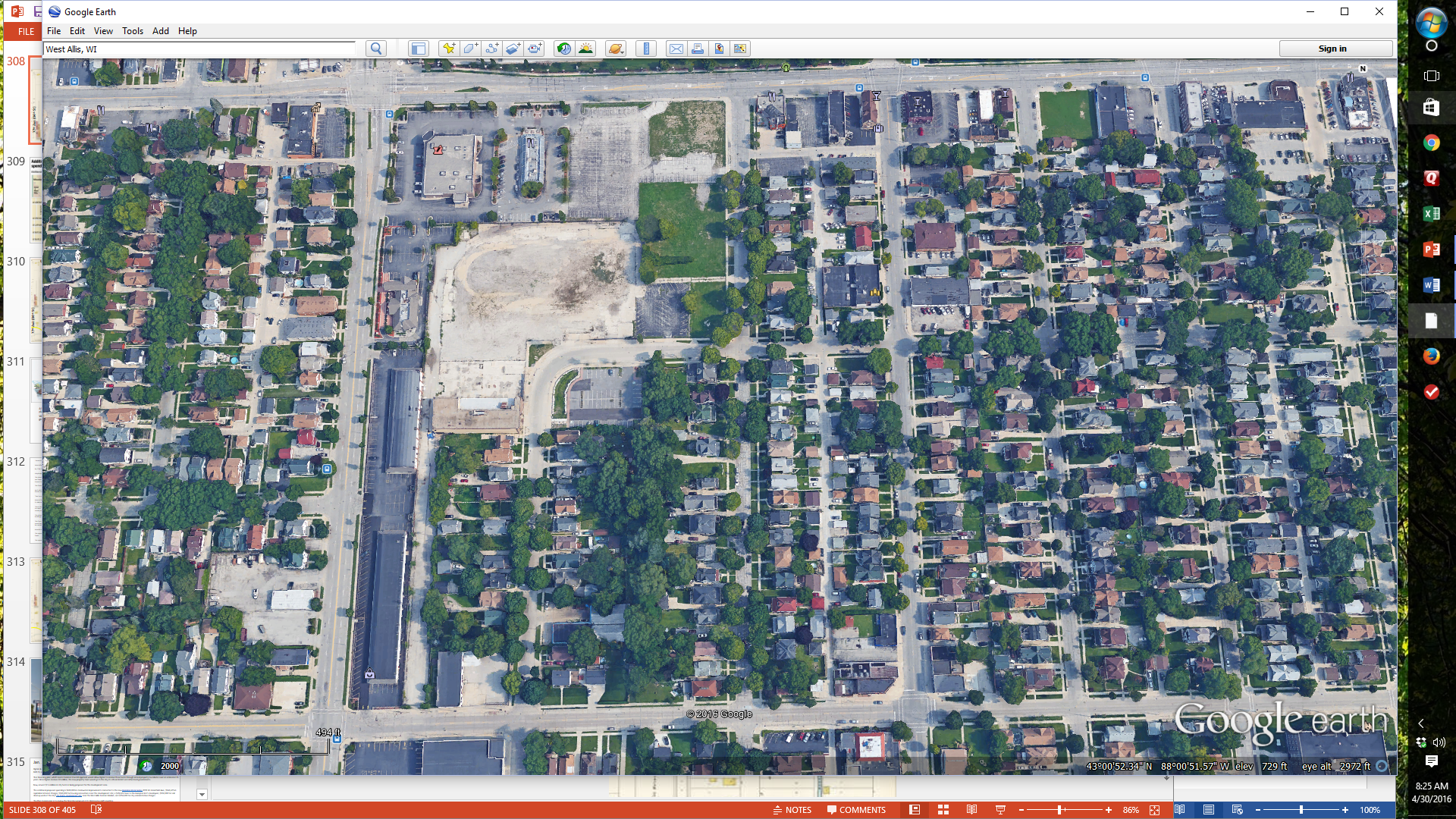 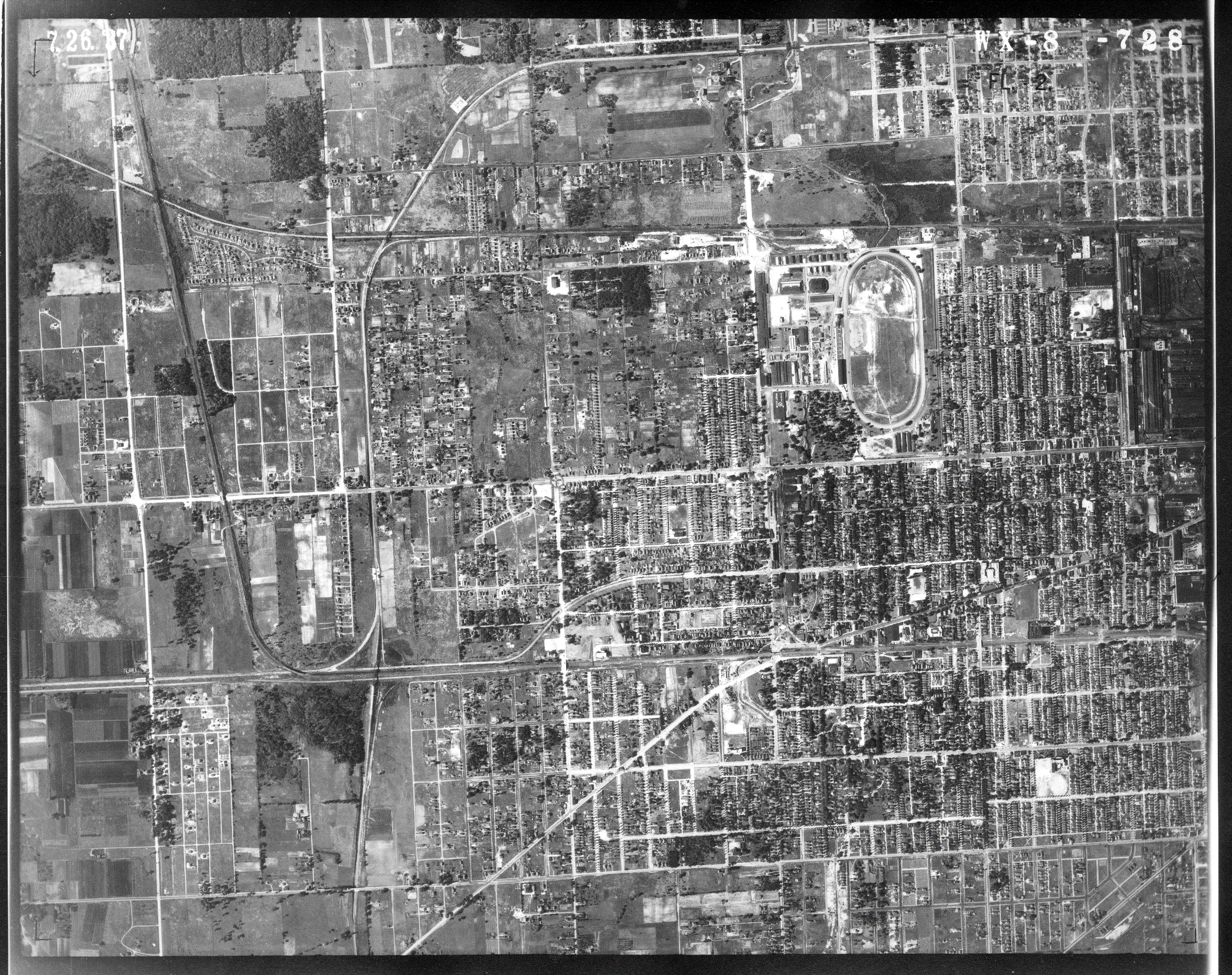 Greenfield Ave
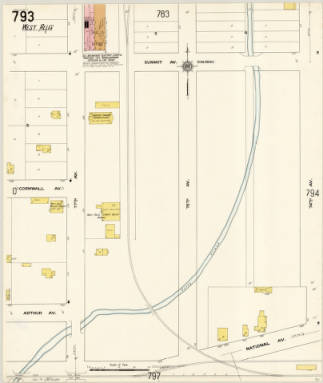 Elm St (Orchard St)
77th Ave (84th St)
76th Ave (83th St)
75th Ave (82th St)
Summit Ave (Lapham St)
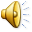 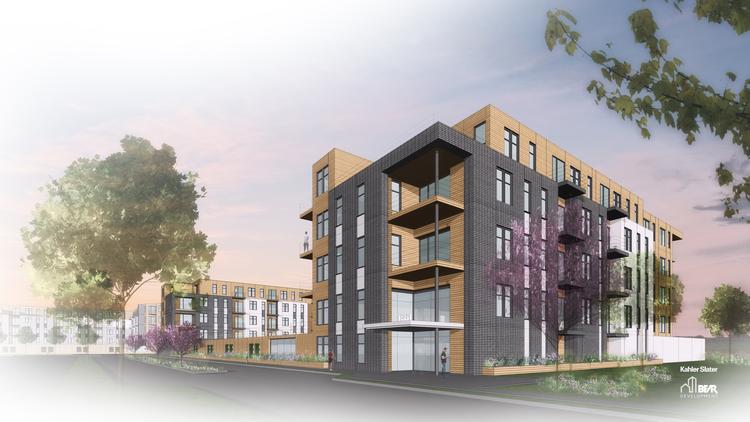 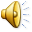 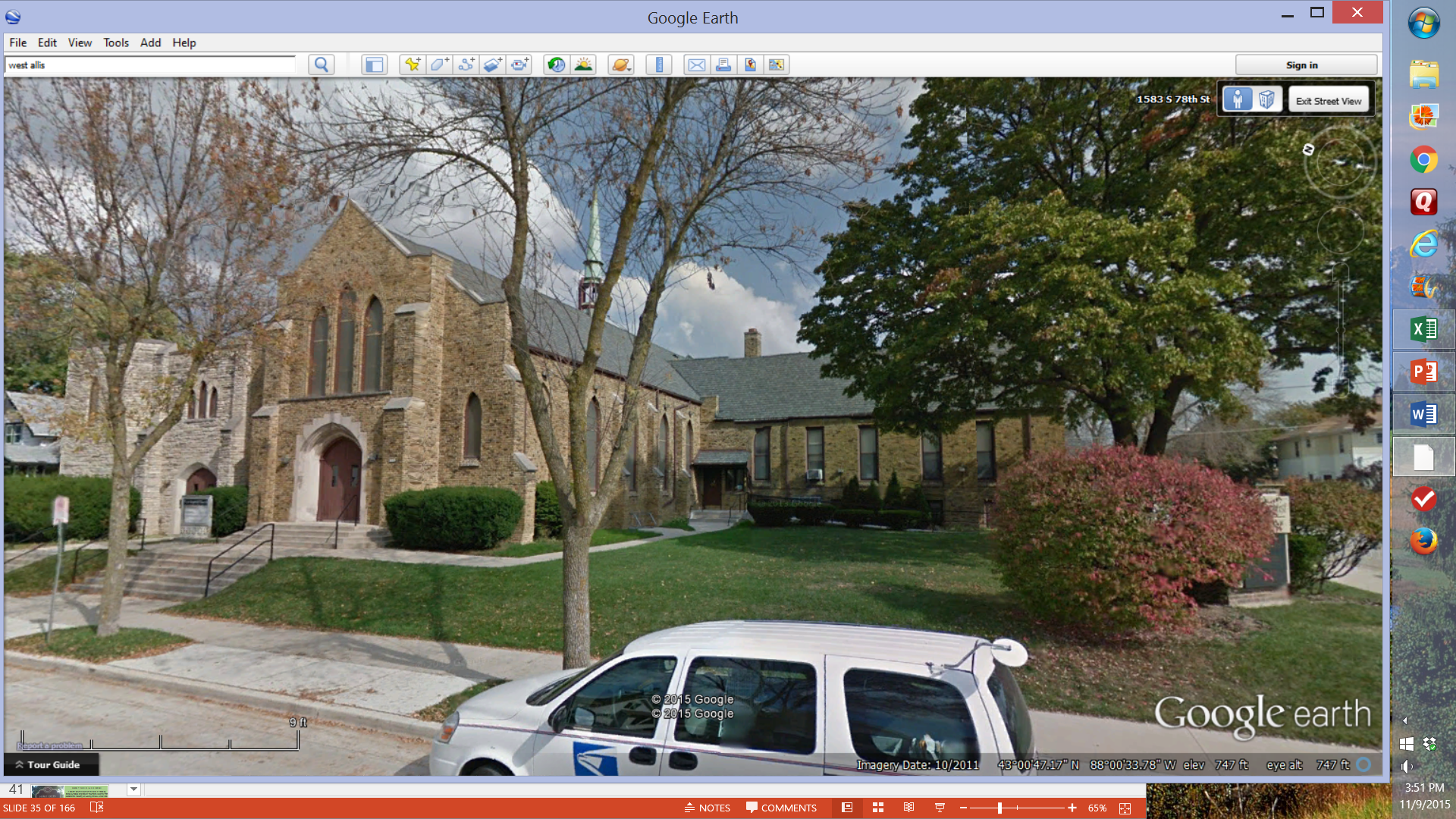 Our Story:

First Baptist Church of West Allis

End of history 30
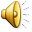